Lesson 1: Responding to Illustration & Vocabulary
www.lisareneeruggeri.com
What is the first word, phrase or association that comes to mind when you look at this image?
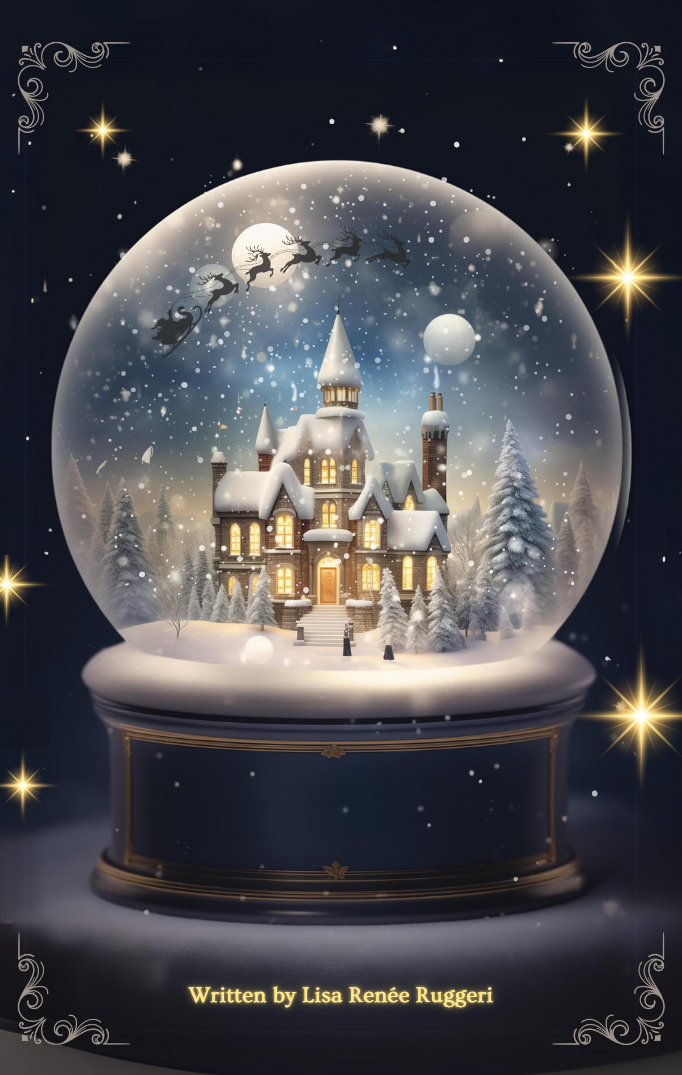 What do you think you would hear if you were there?
What can we see?
How does this image make us feel?
What do you like about the image?
What does the image remind you of?
Is there anything you dislike about the image?
www.lisareneeruggeri.com
What kind of words and phrases can we use to describe this image?
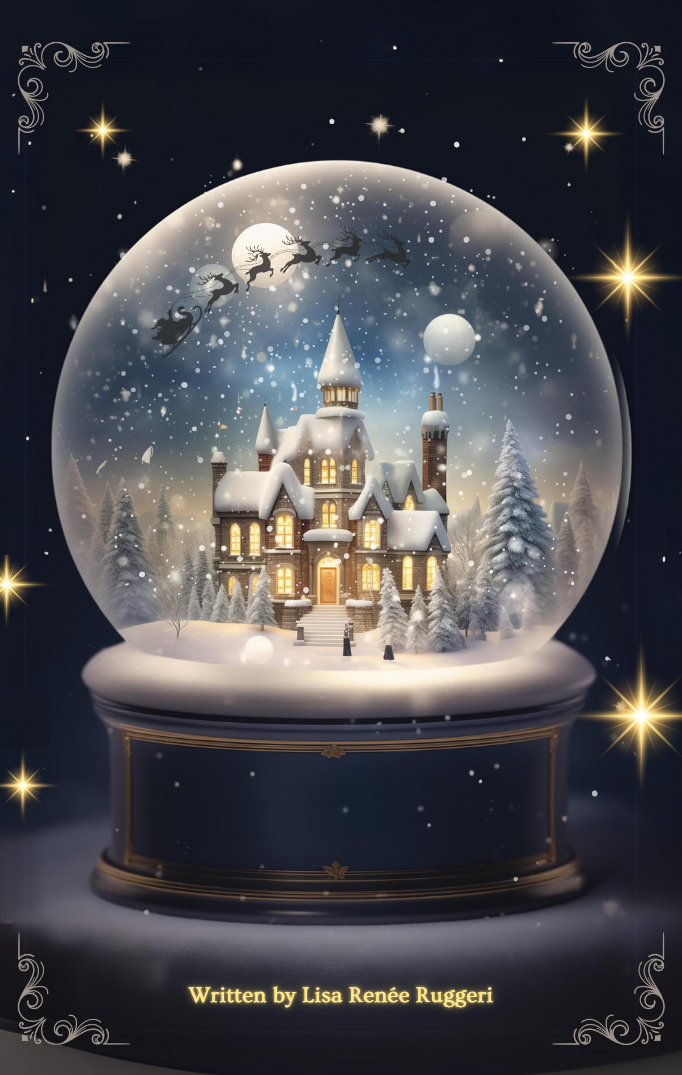 What do you think you would hear if you were there?
What can we see?
How does this image make us feel?
What do you like about the image?
What does the image remind you of?
What do you dislike about the image?
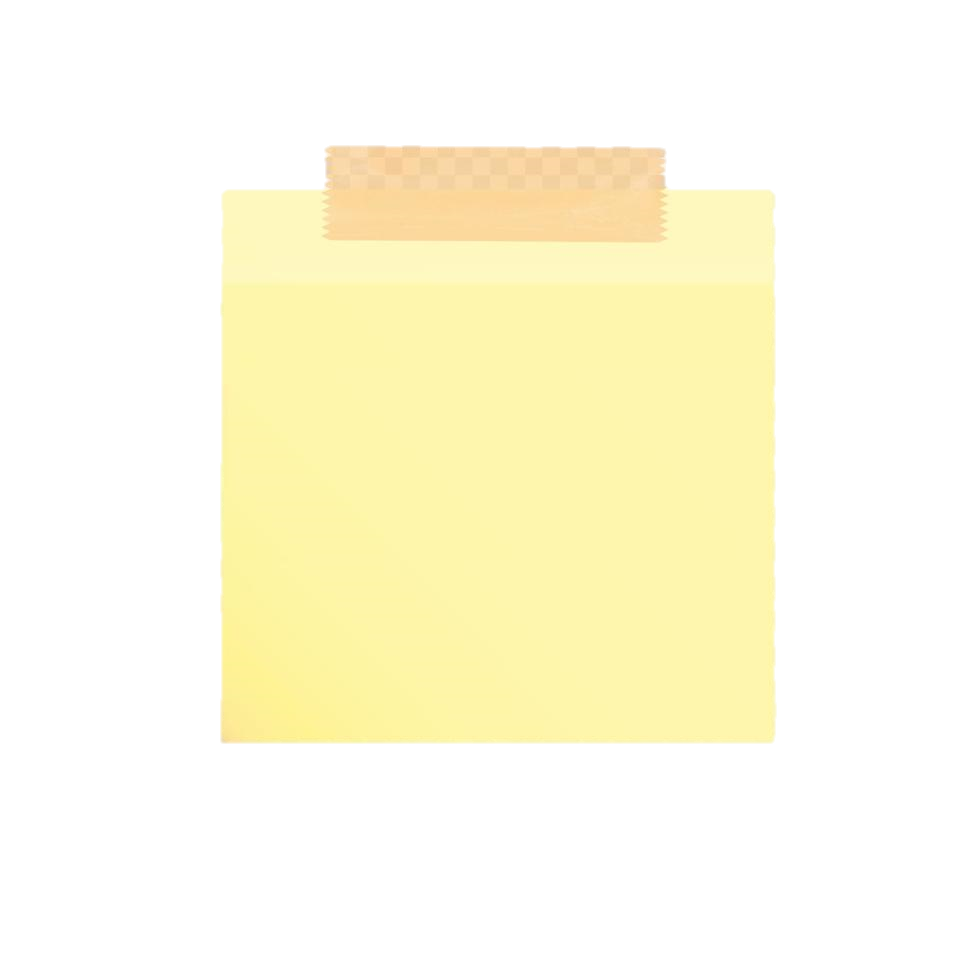 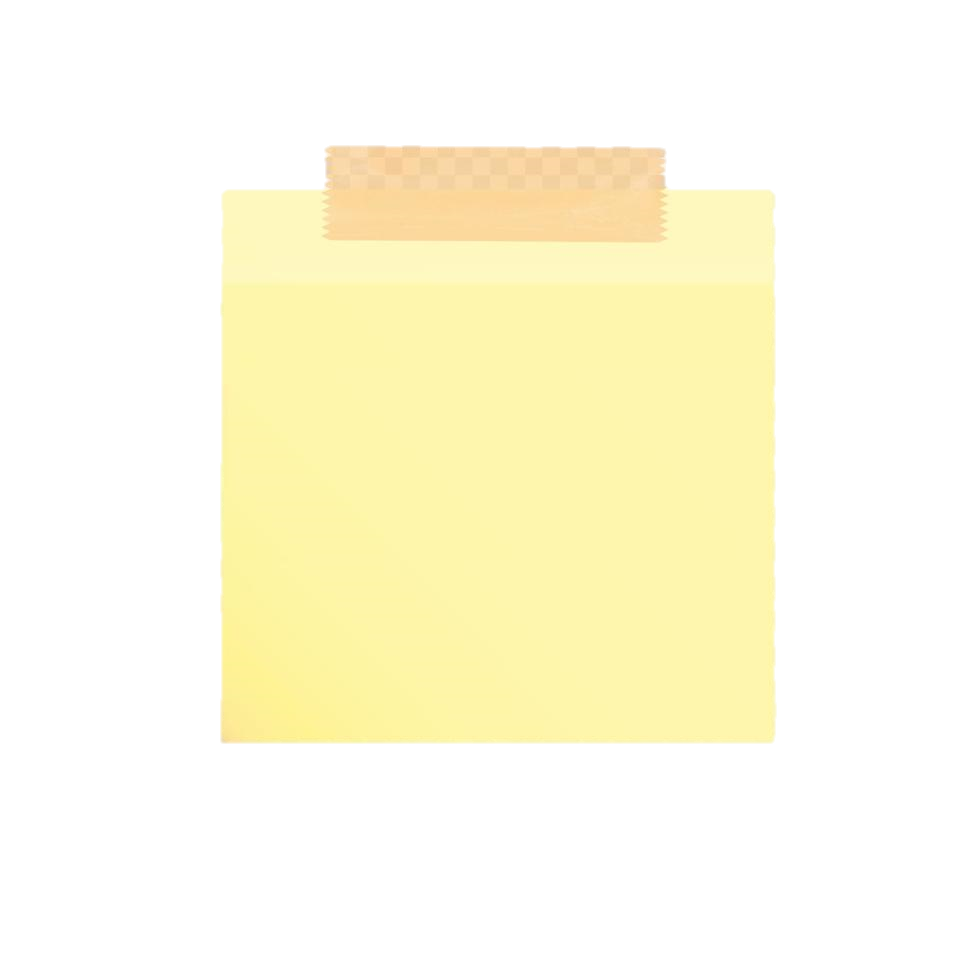 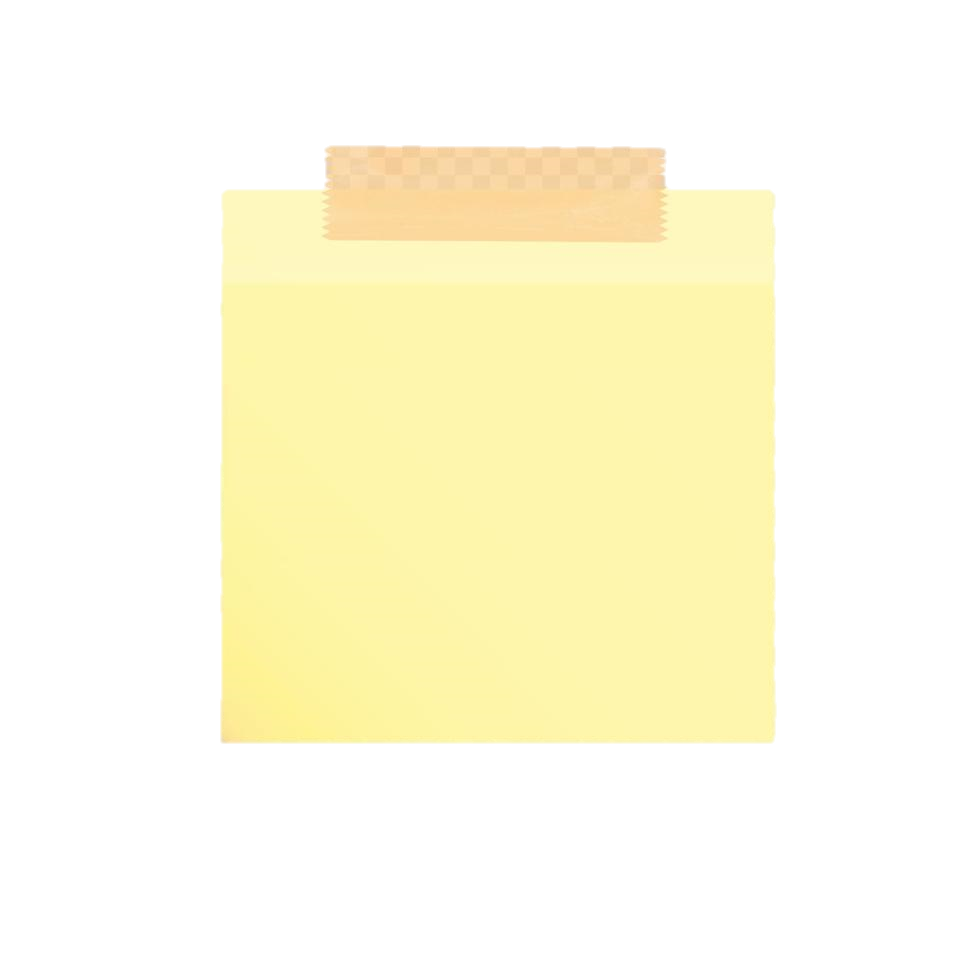 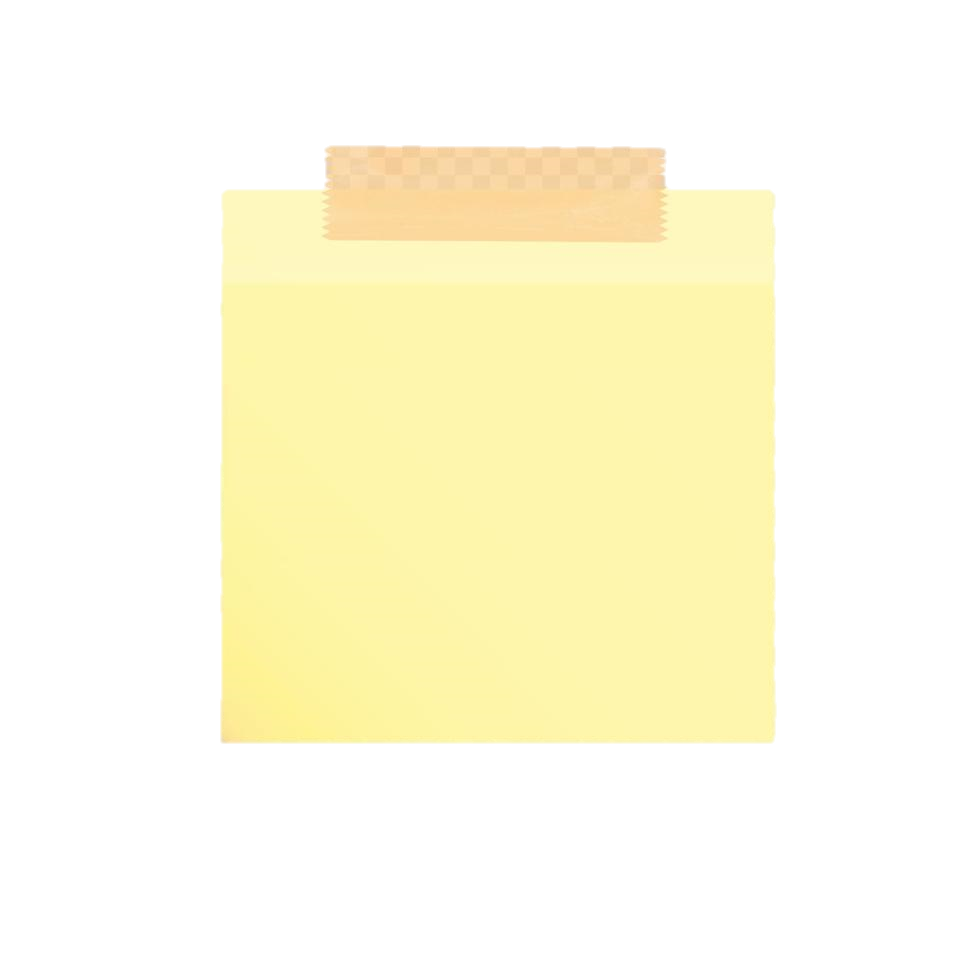 Silent snow falling.
A snow-covered roof.
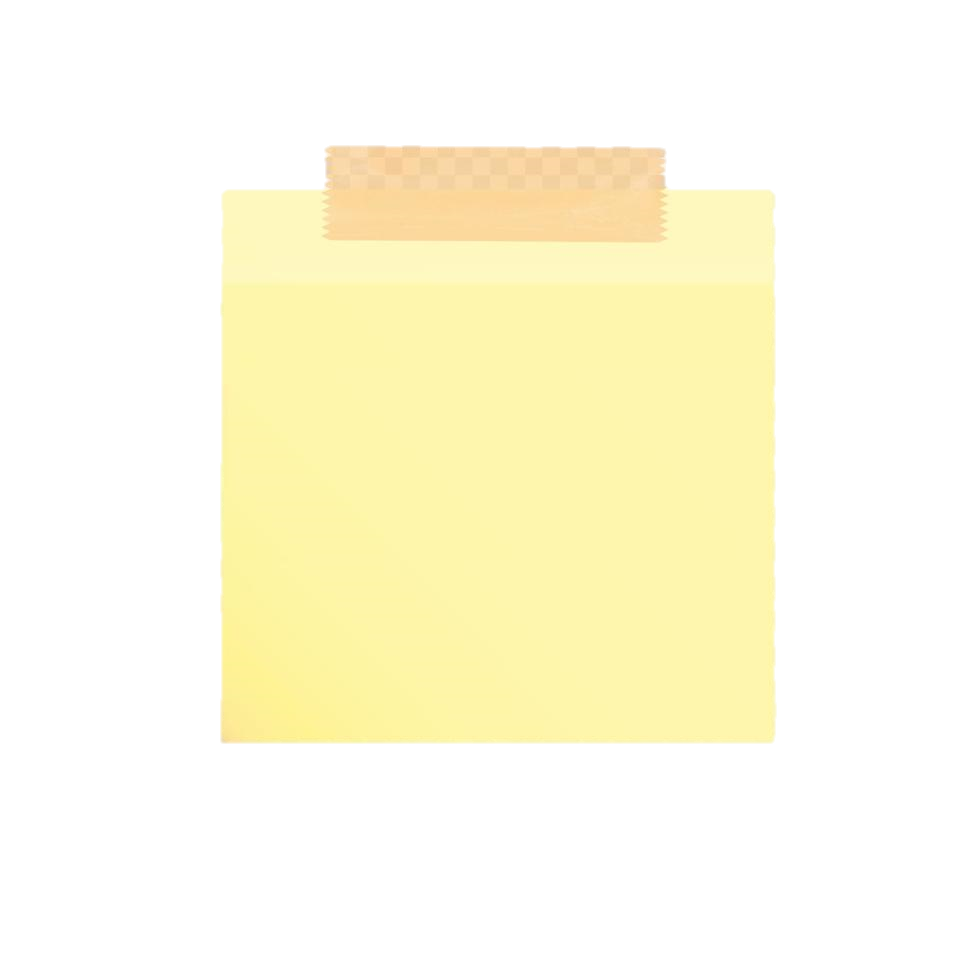 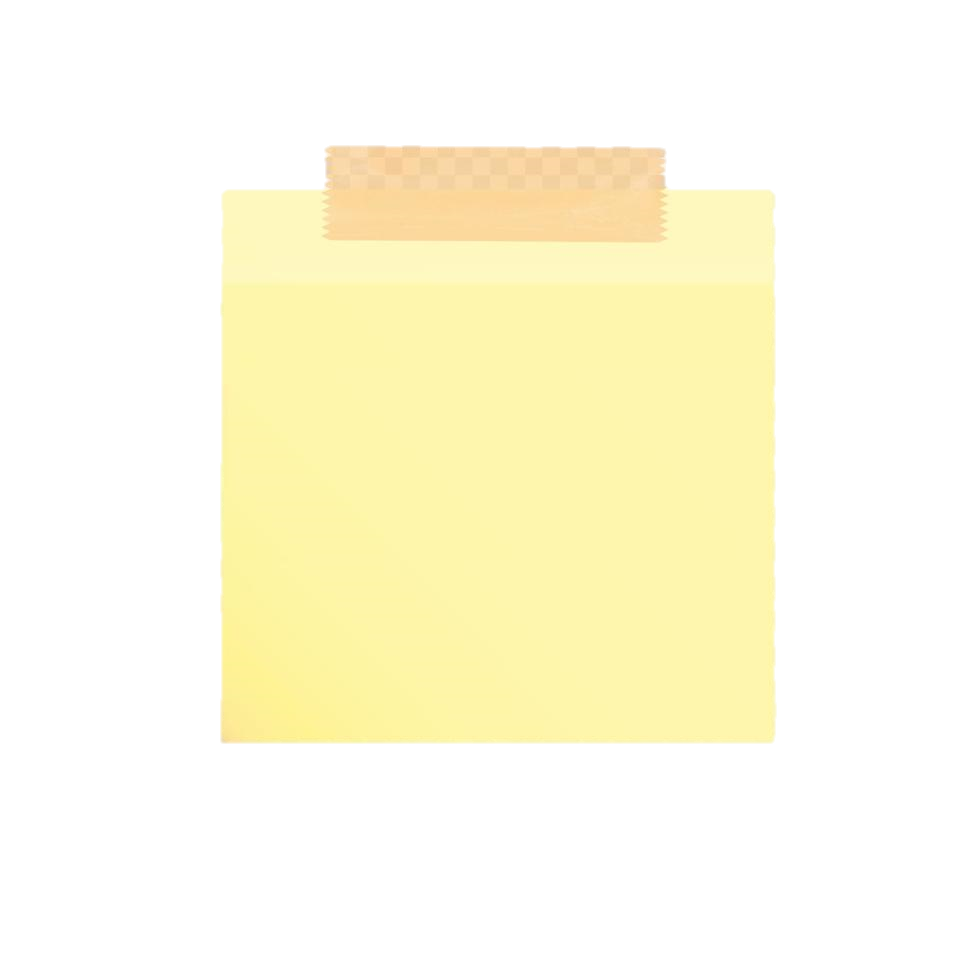 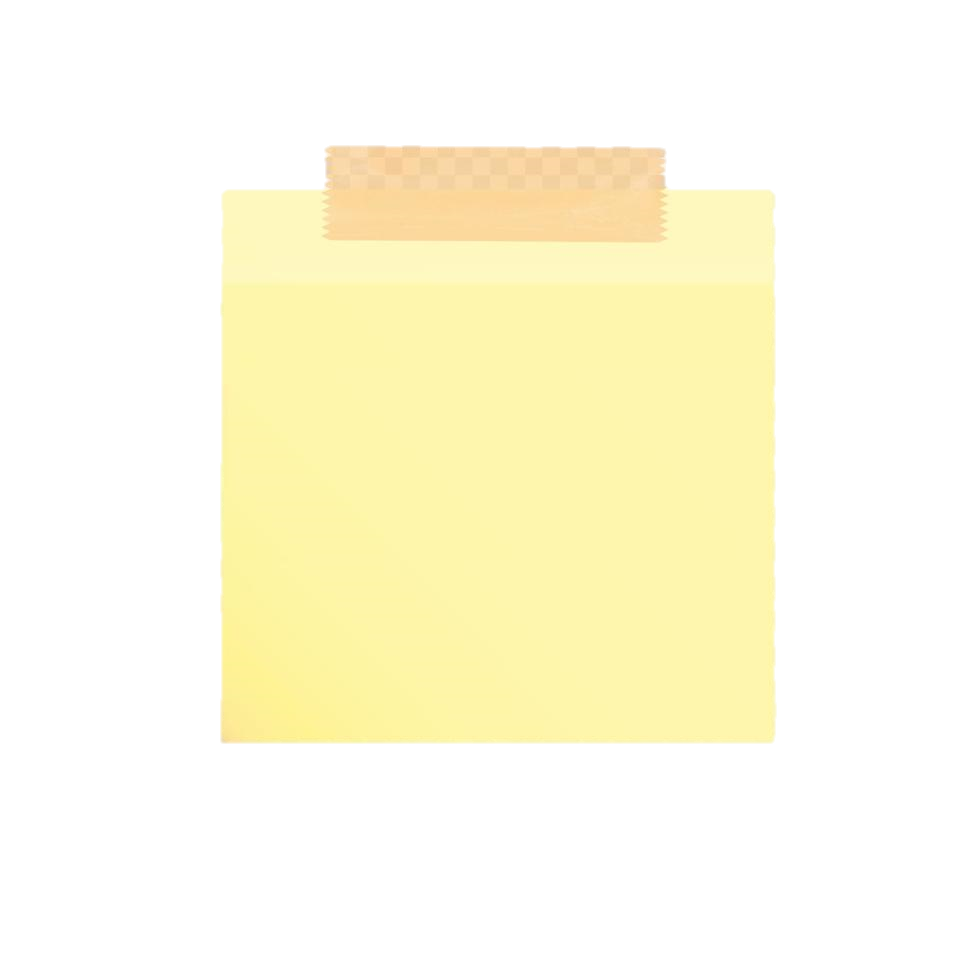 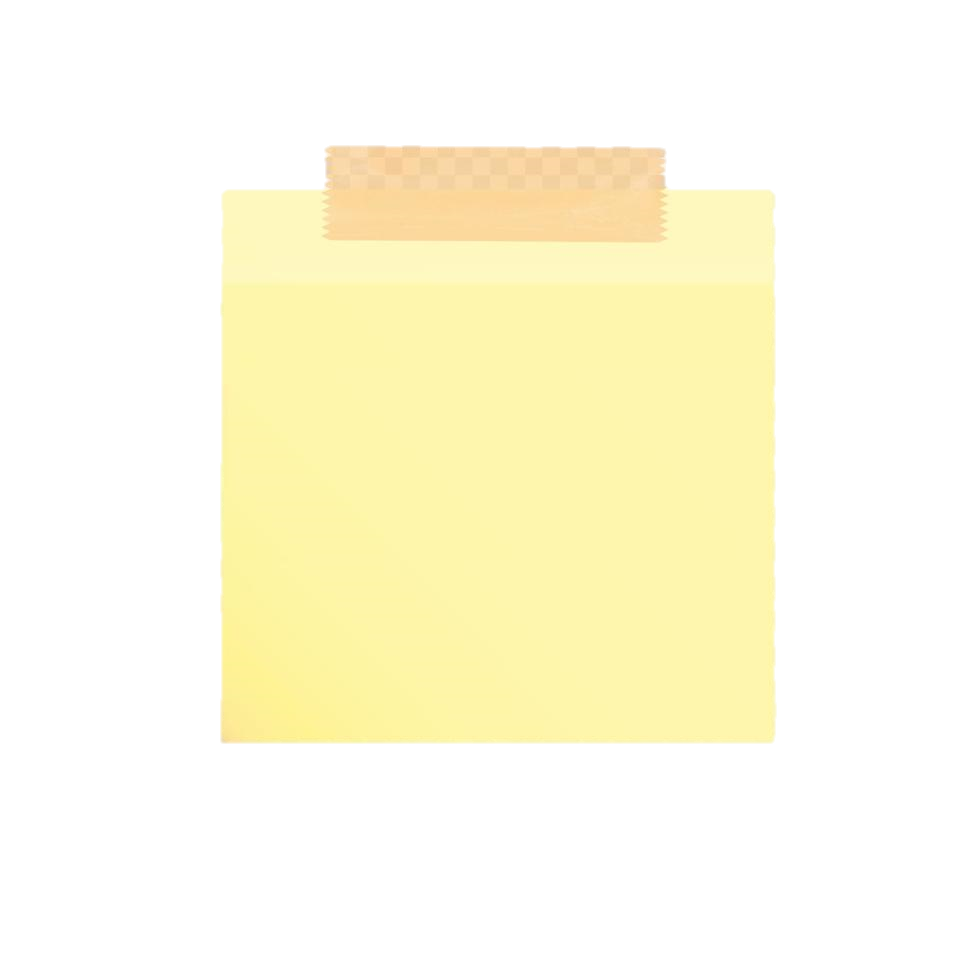 Freezing
www.lisareneeruggeri.com
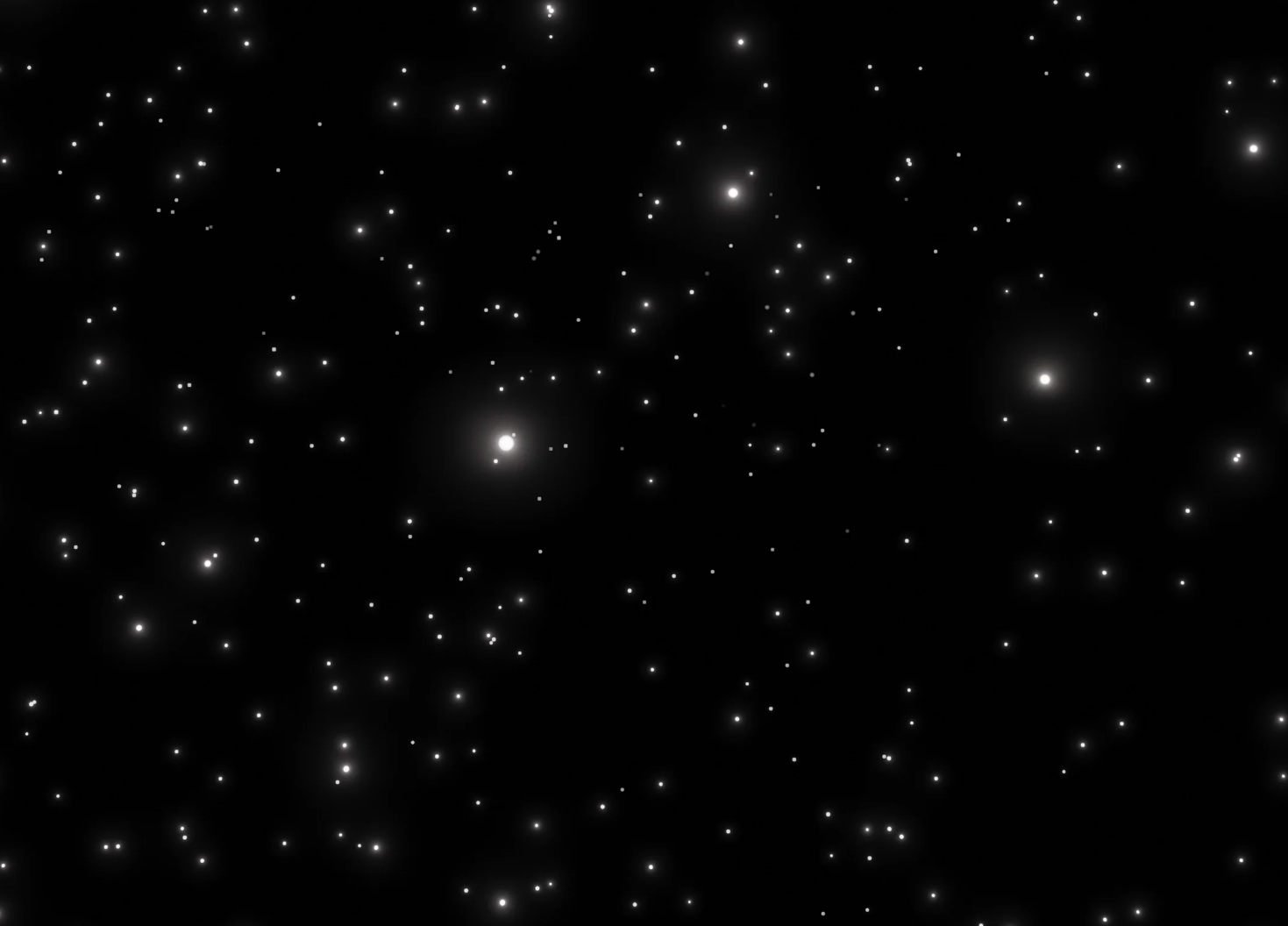 Descriptive Paragraph
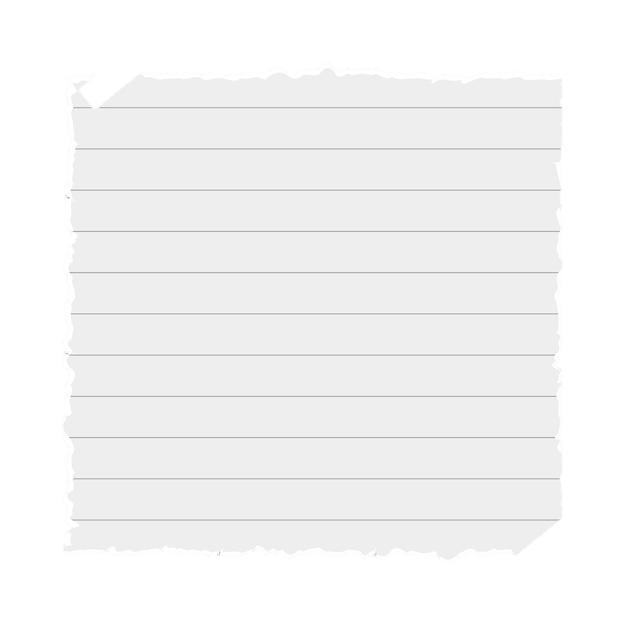 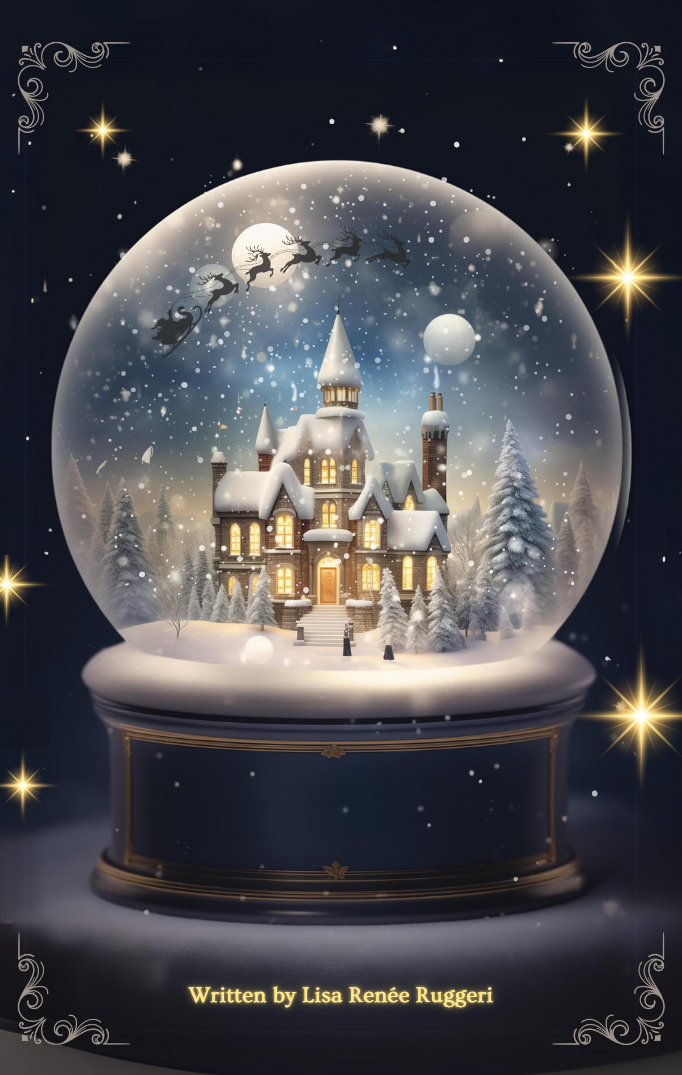 The old house sat quietly in the middle of the forest, its roof covered in thick, white snow. Long icicles hung from the edges, and the windows were frosted so you couldn’t see inside. The trees around it stood still, their branches cold and covered in snow. Everything was silent, and the freezing air made the whole place feel still and sleepy, like it was waiting for something to happen.
www.lisareneeruggeri.com
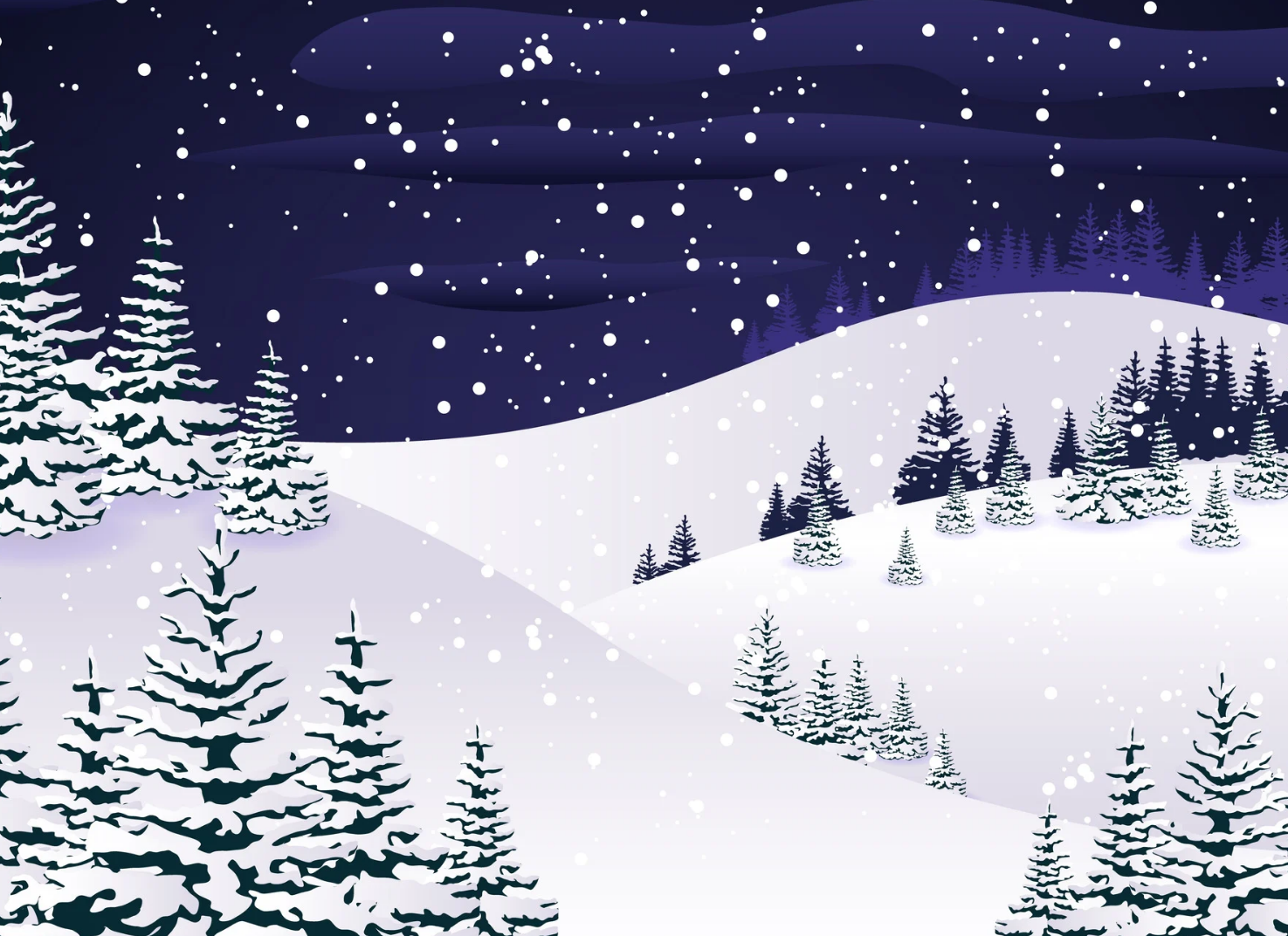 What could this book be called?
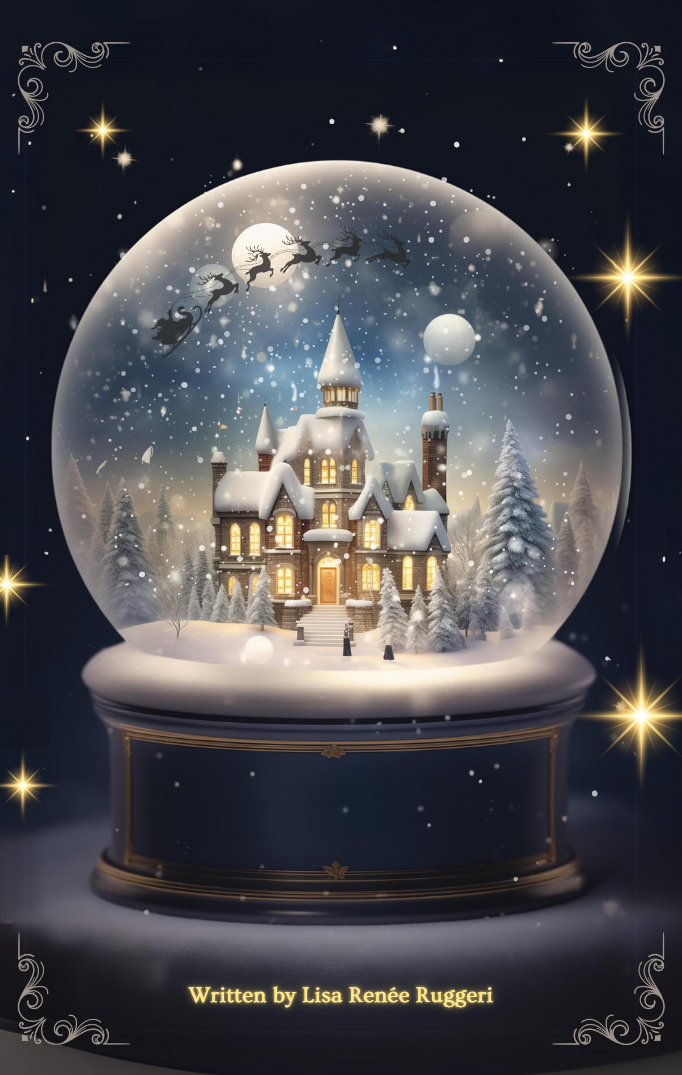 www.lisareneeruggeri.com
Lesson 2: Prediction & Vocabulary Exploration
www.lisareneeruggeri.com
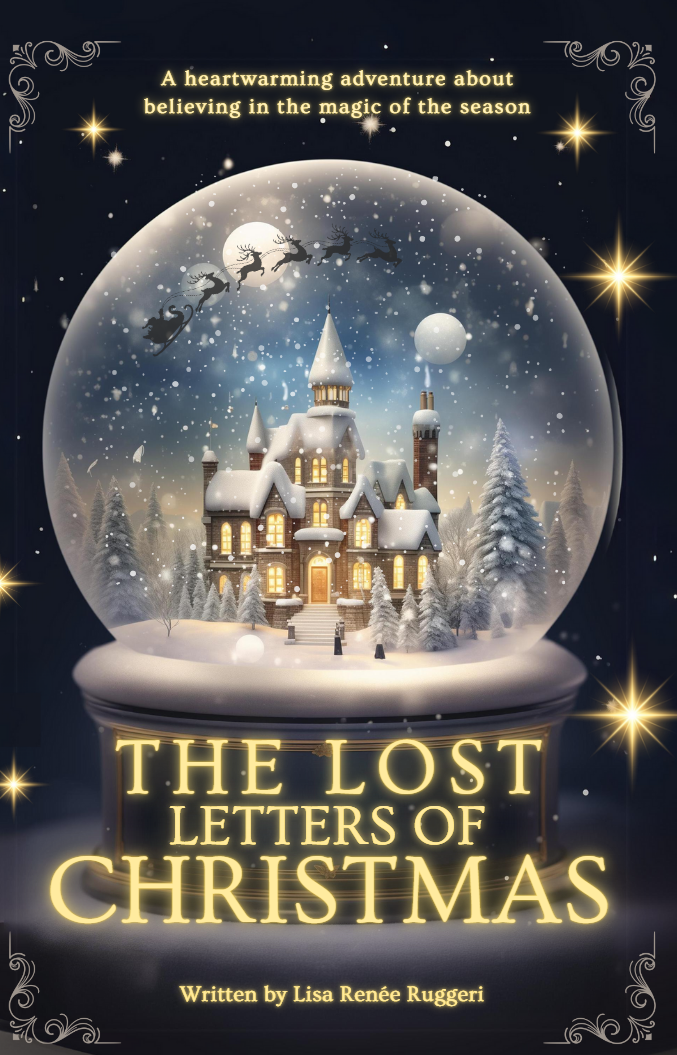 What kind of story might this be?
As I read the first chapter, write down your favourite vocabulary and phrases.
Who do you think lost the letters?
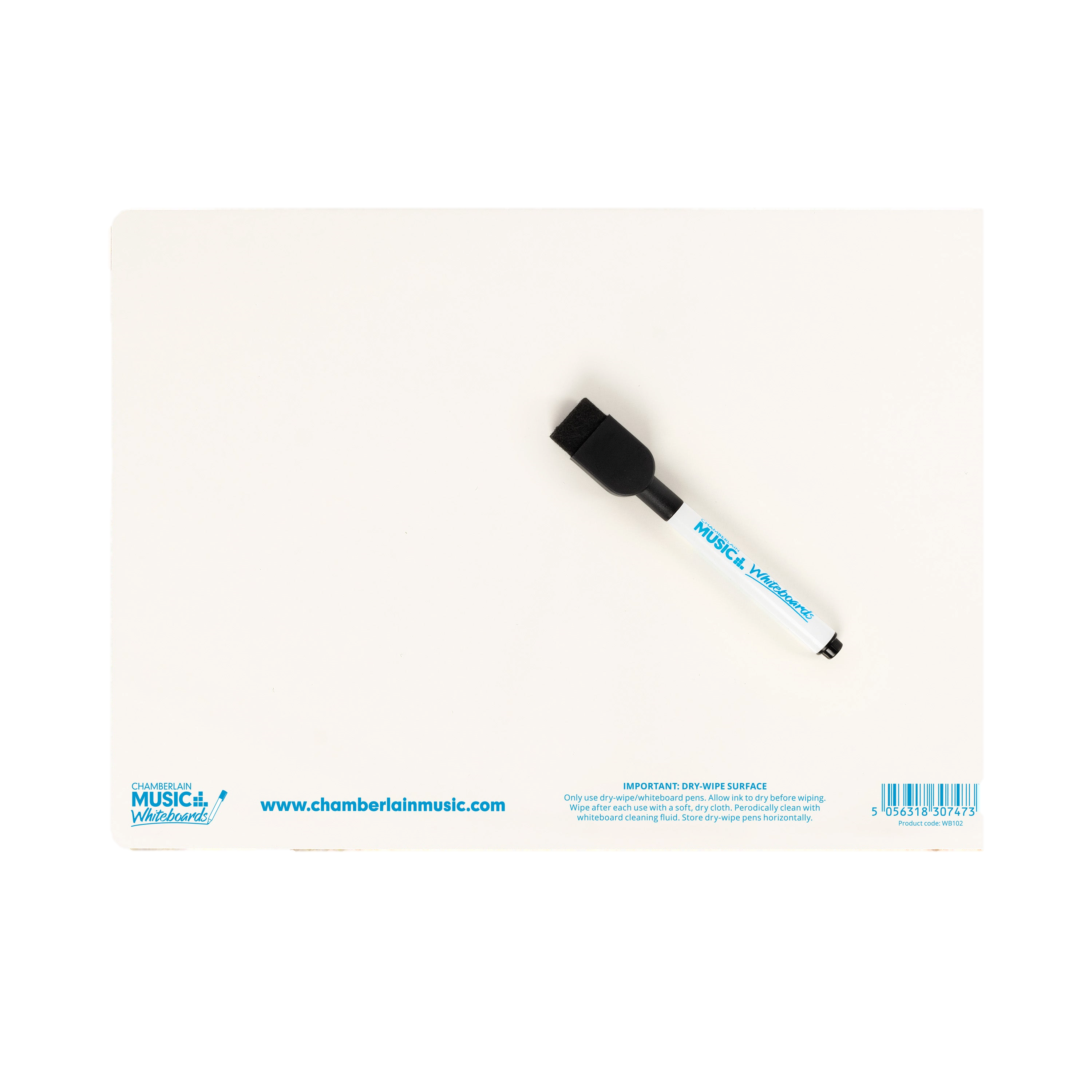 What did you like/dislike about the first chapter?
How did the language make you feel?
www.lisareneeruggeri.com
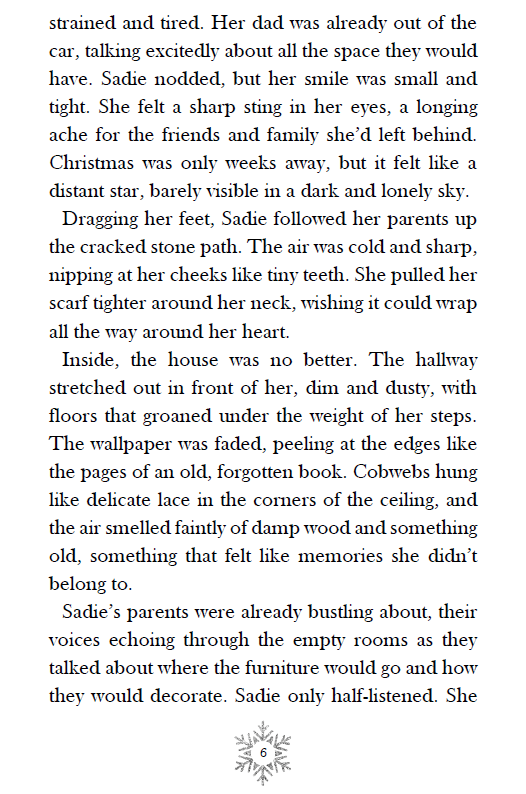 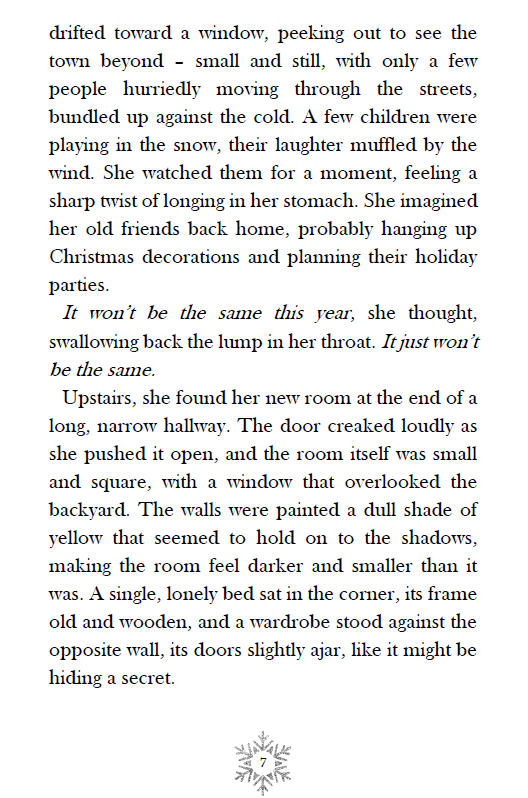 www.lisareneeruggeri.com
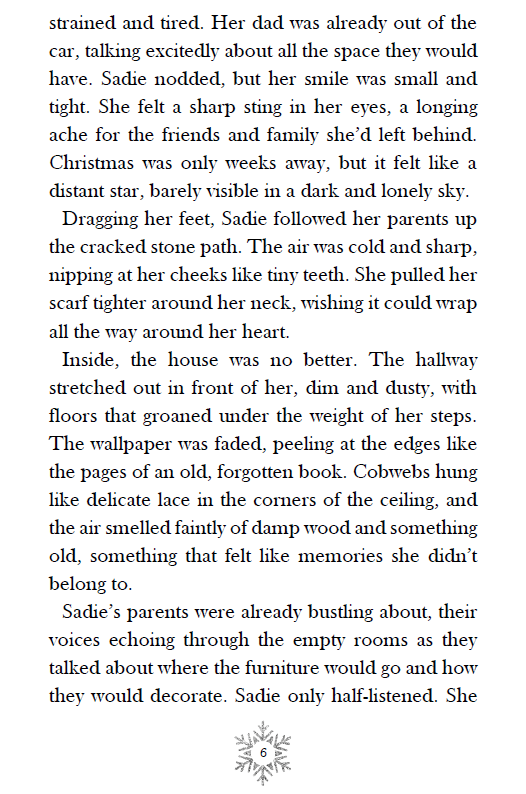 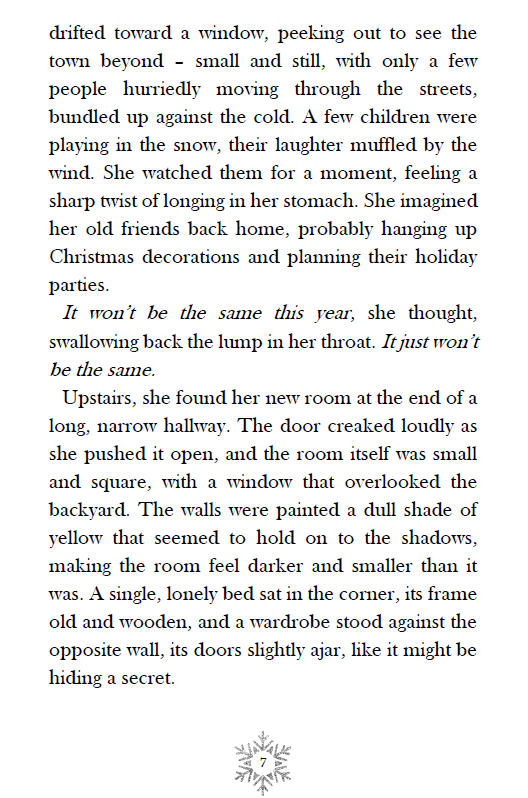 Checklist:

-Adjectives
-Verbs
-Adverbs
-Similes
-Personification
www.lisareneeruggeri.com
Lesson 3: Suspense & Character Development
www.lisareneeruggeri.com
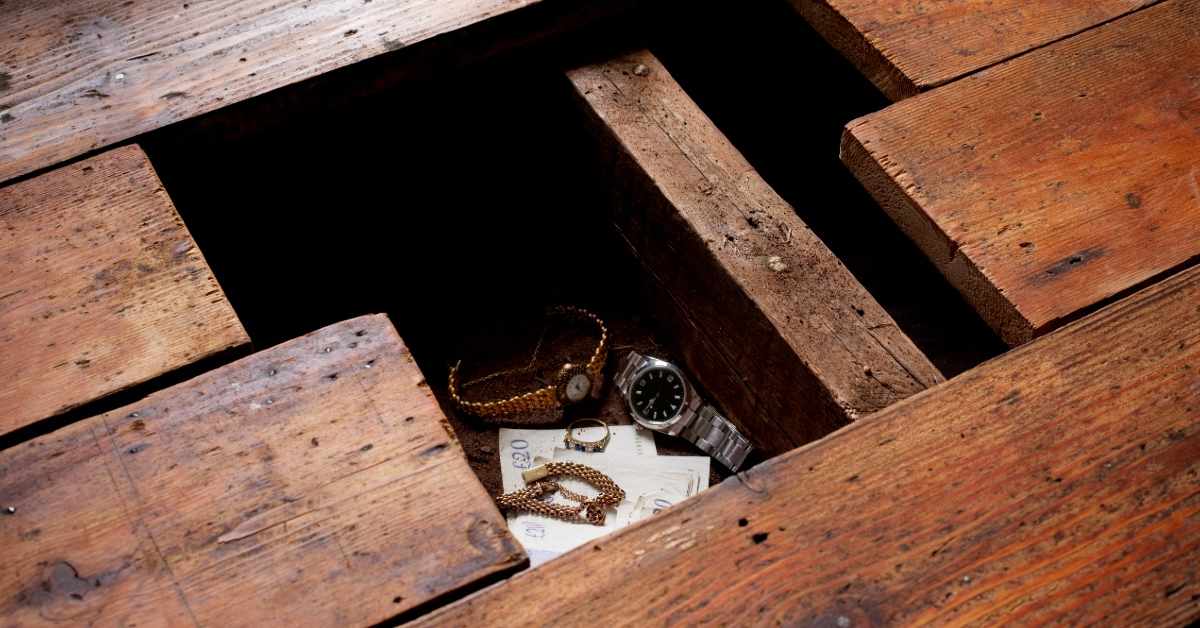 Who could the letters be from?
I think the letters are from ___________ because ____________.
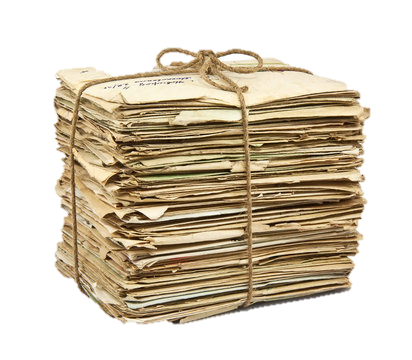 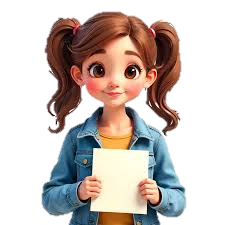 www.lisareneeruggeri.com
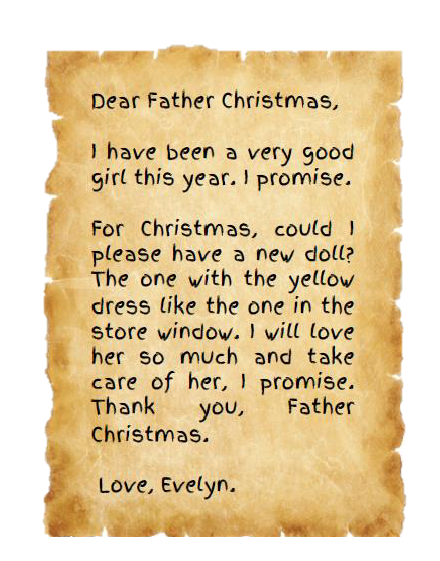 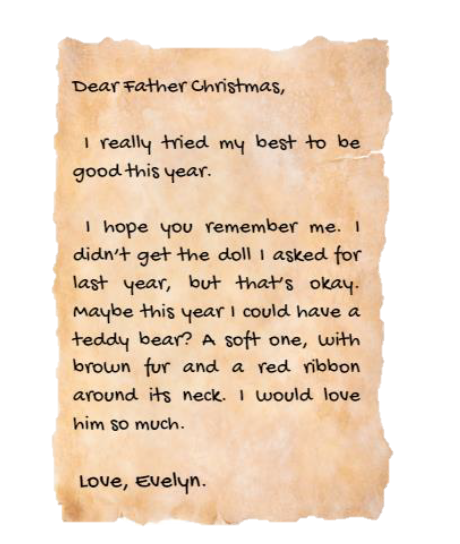 www.lisareneeruggeri.com
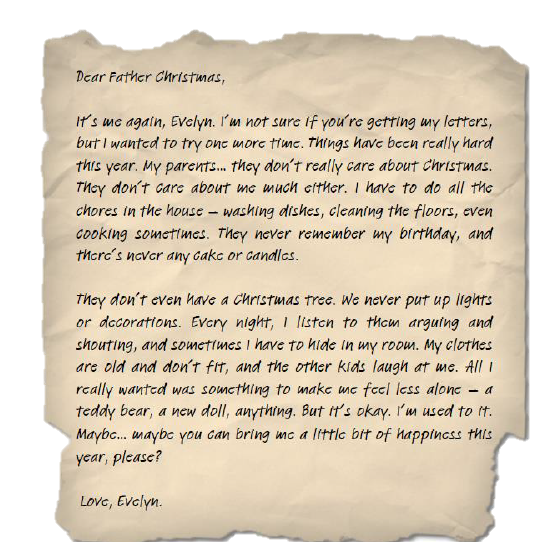 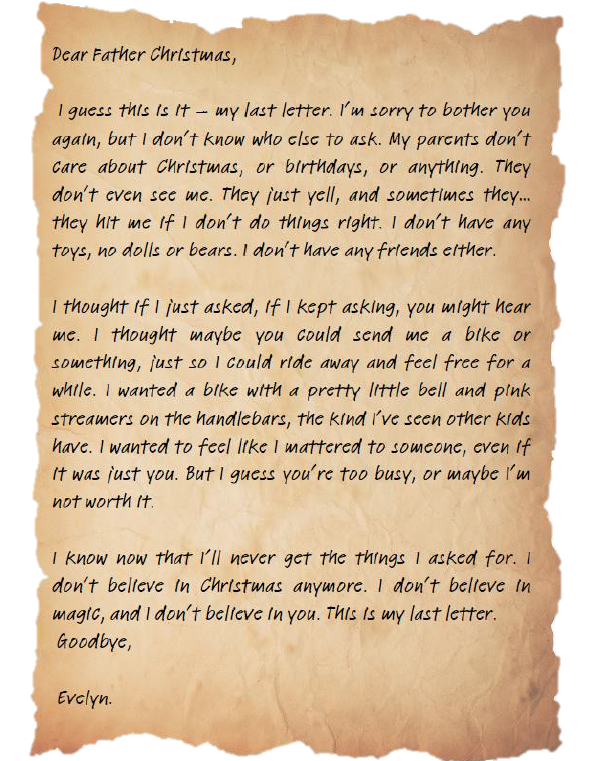 www.lisareneeruggeri.com
Sadie
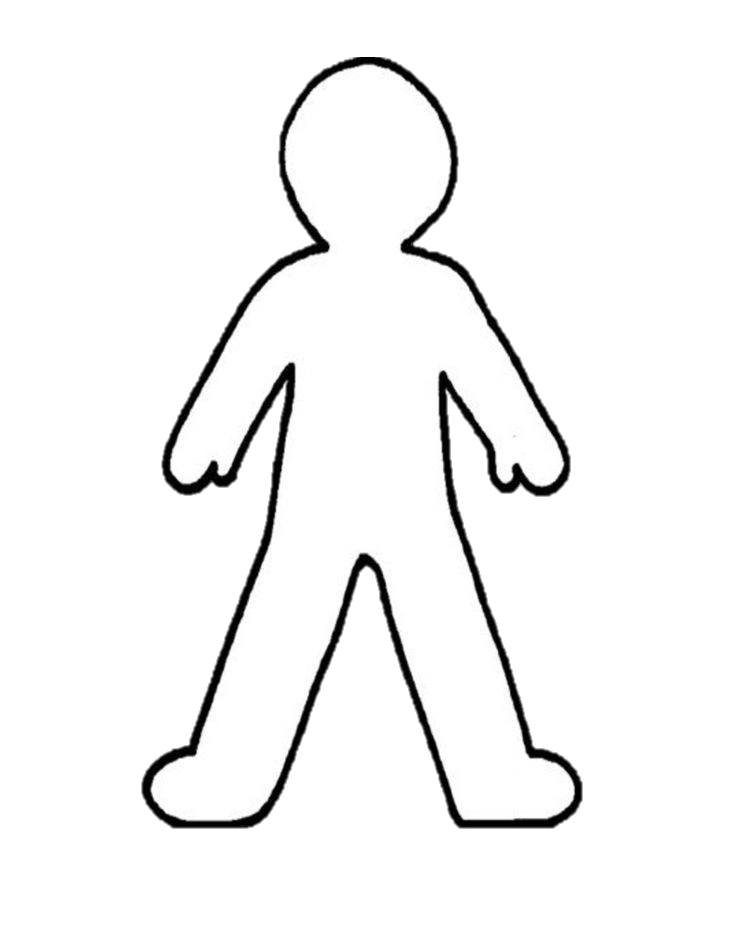 Evelyn
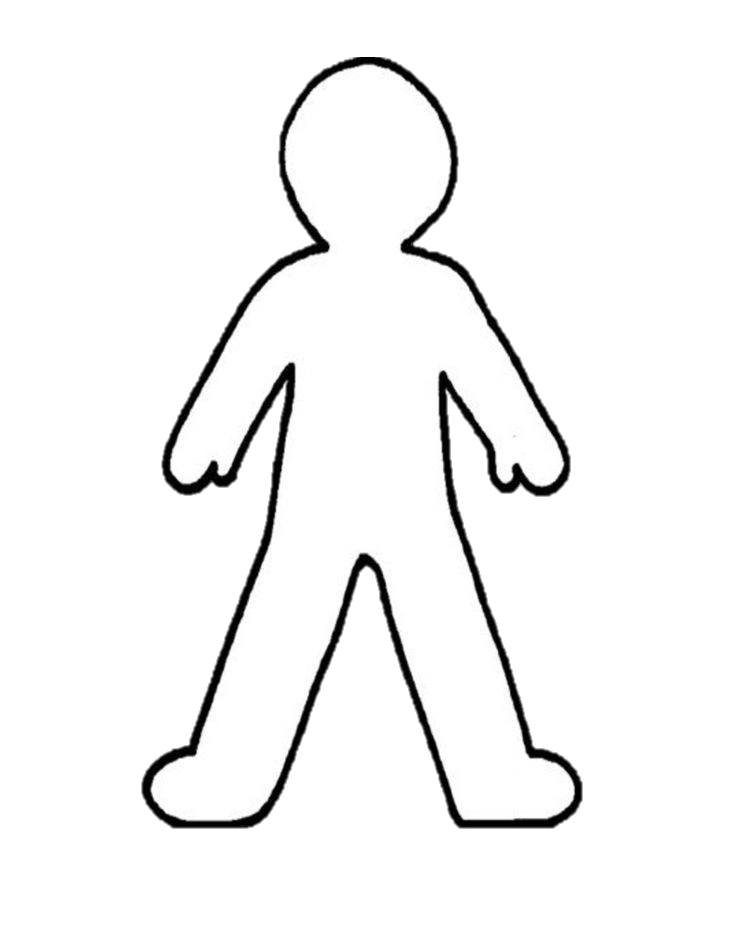 Young girl
12-year-old girl
lonely
lonely
loved
scared
What are the similarities/differences between them?
www.lisareneeruggeri.com
Lesson 4: Planning a Persuasive Letter
www.lisareneeruggeri.com
Who will Sadie ask for help?
 
What do we know so far? 

What would Sadie say? 

What does she want? 

Why should Father Christmas help? 

What’s the Christmas miracle she’s hoping for?
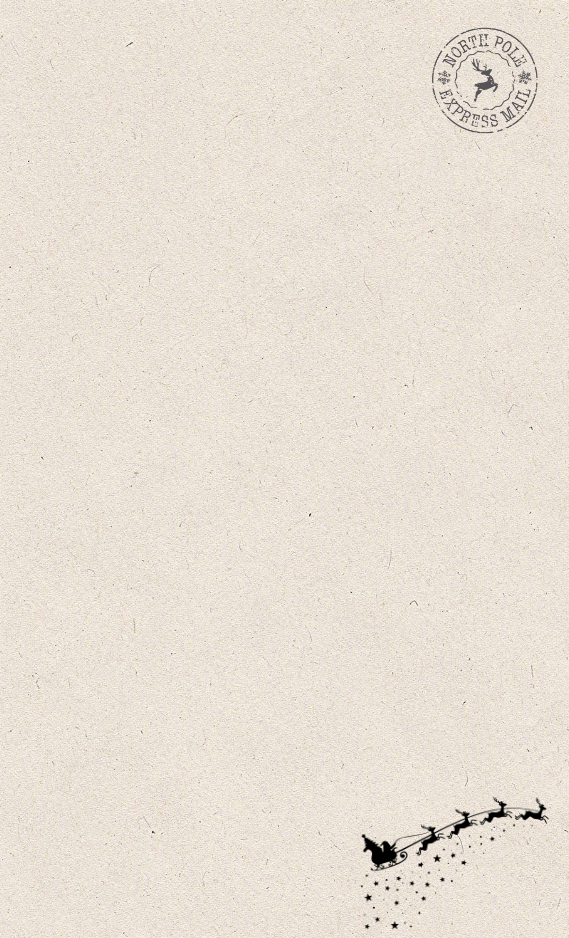 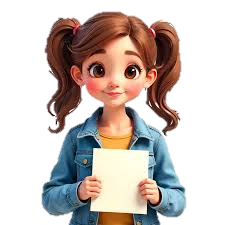 www.lisareneeruggeri.com
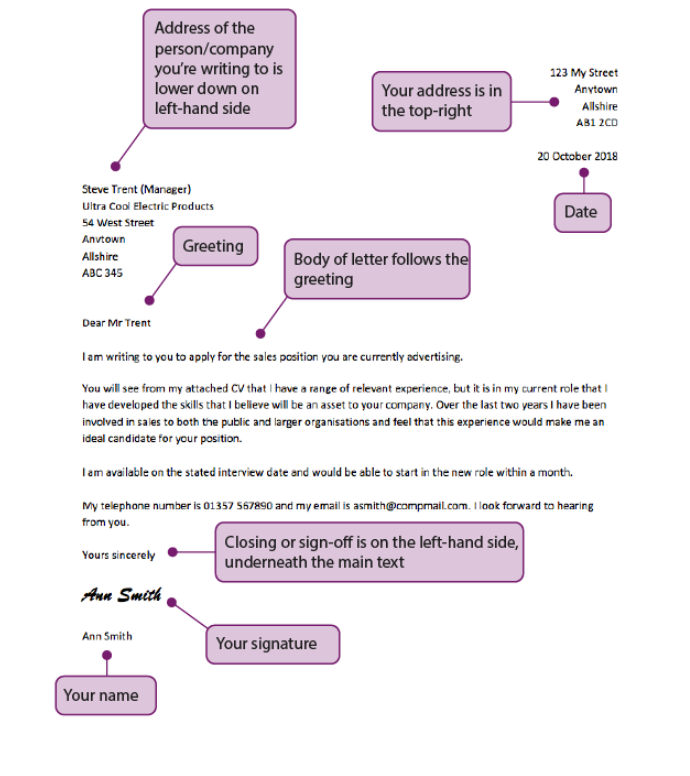 What are the features of a good letter?
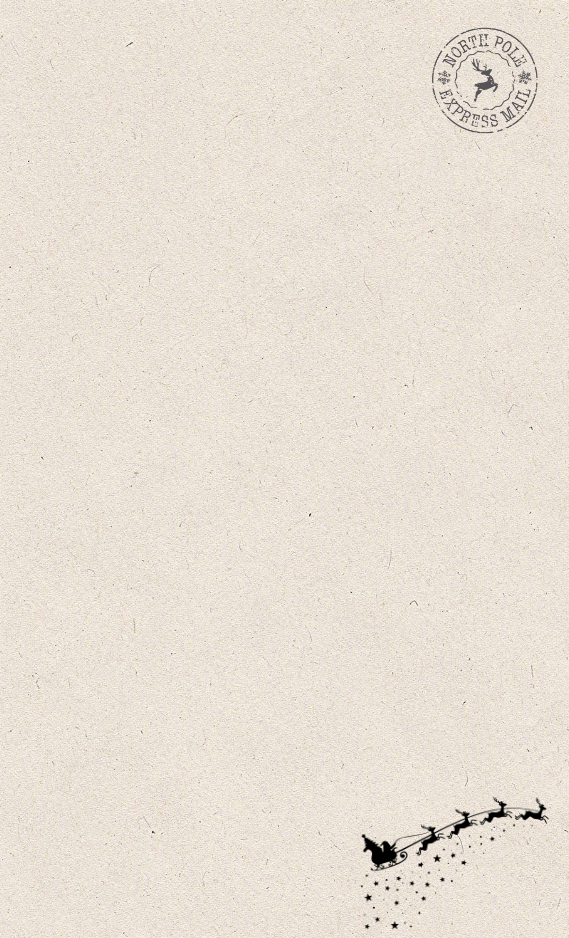 www.lisareneeruggeri.com
PLAN:
Dear Father Christmas,

What is your name?

Why are you writing? 

Who is Evelyn? 

How can Father Christmas help? 

What would it mean to Sadie if he helped?
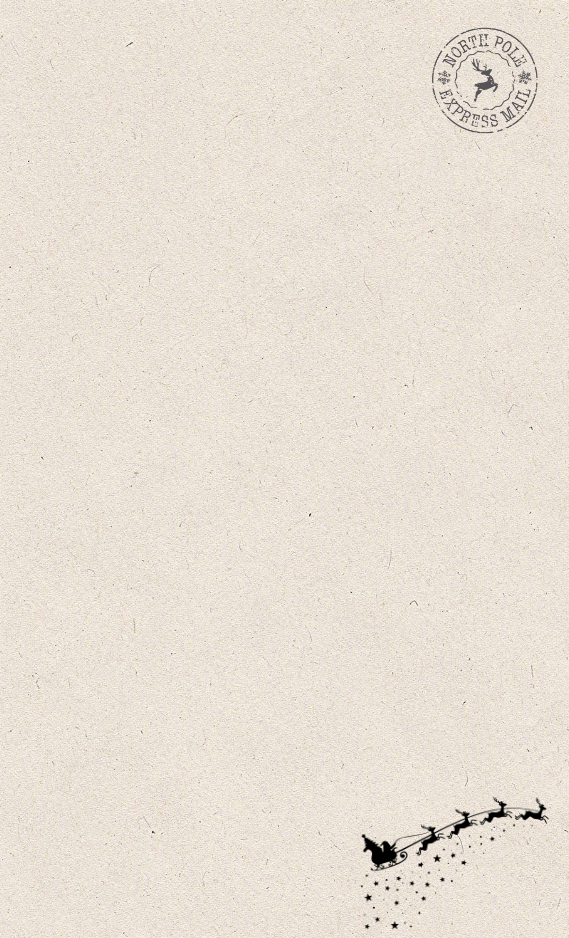 www.lisareneeruggeri.com
Lesson 5: Writing & Editing the Letter
www.lisareneeruggeri.com
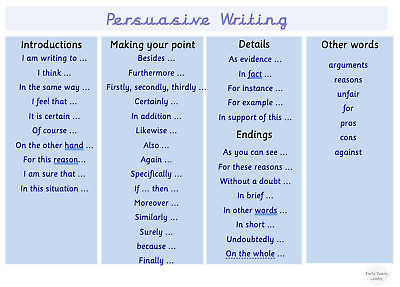 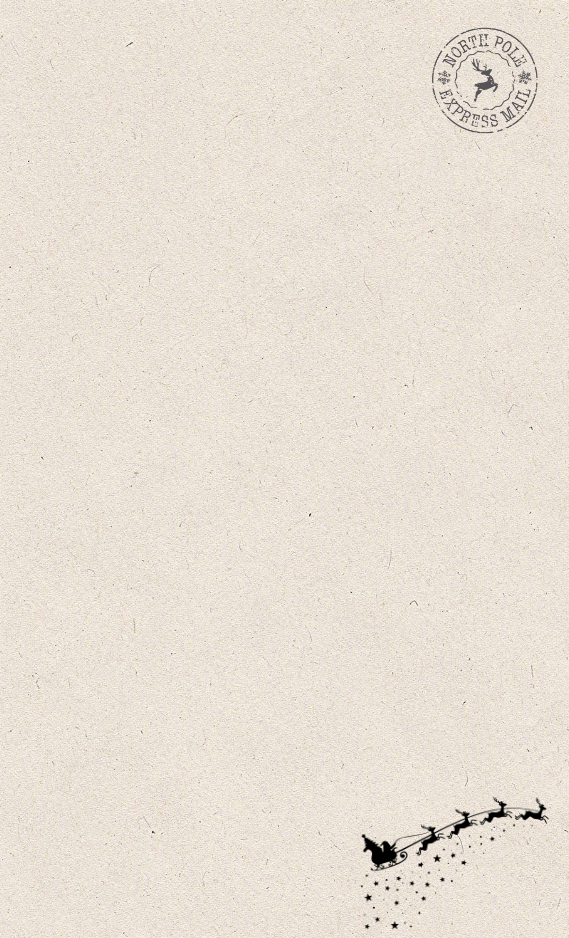 WRITING CHECKLIST: 
-Adjectives
-Openers
-Adverbs
-Emotive language
-Persuasive Language
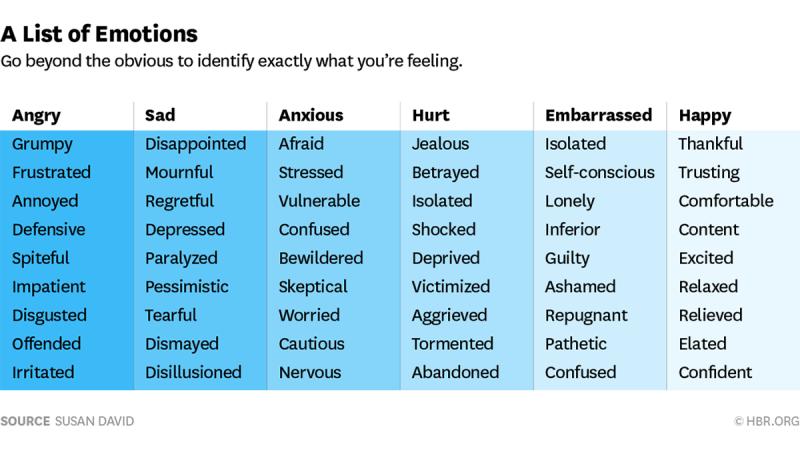 www.lisareneeruggeri.com
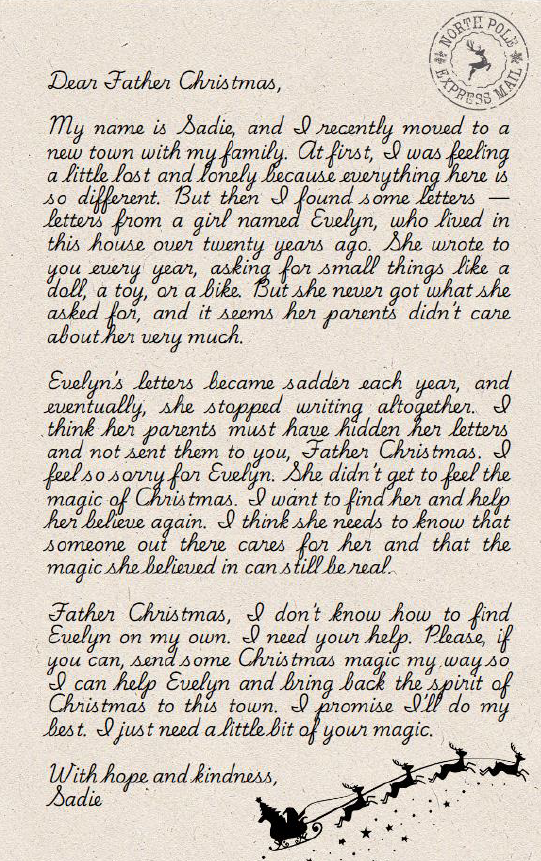 WRITING CHECKLIST: 
-Adjectives
-Openers
-Adverbs
-Emotive language
-Persuasive Language
www.lisareneeruggeri.com
Lesson 6: Hot-Seating & Character Exploration
www.lisareneeruggeri.com
Sadie
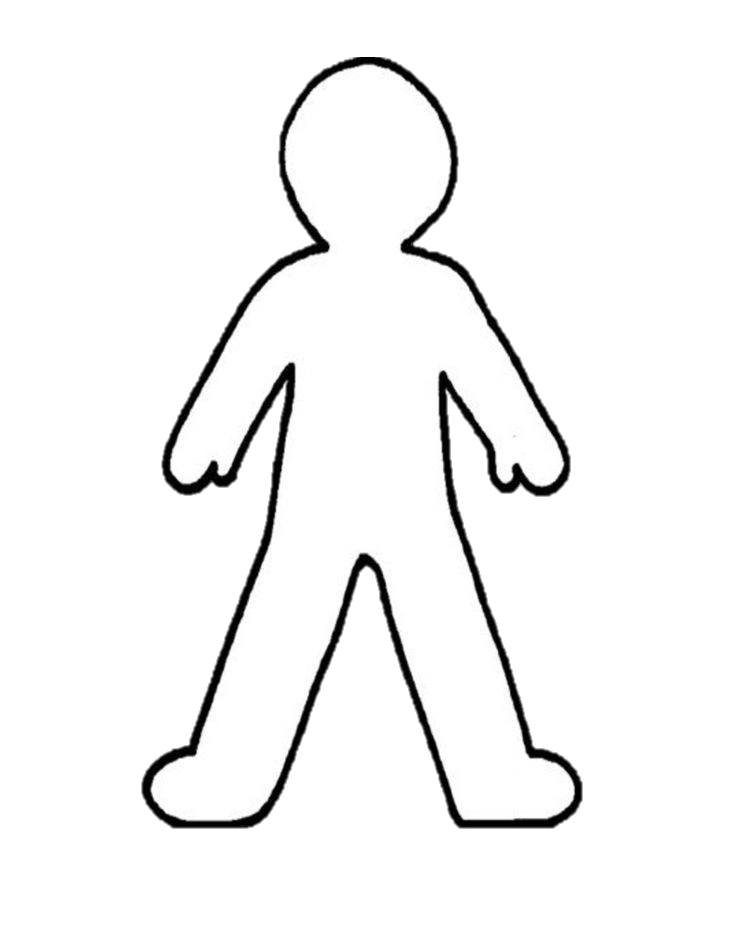 Evelyn
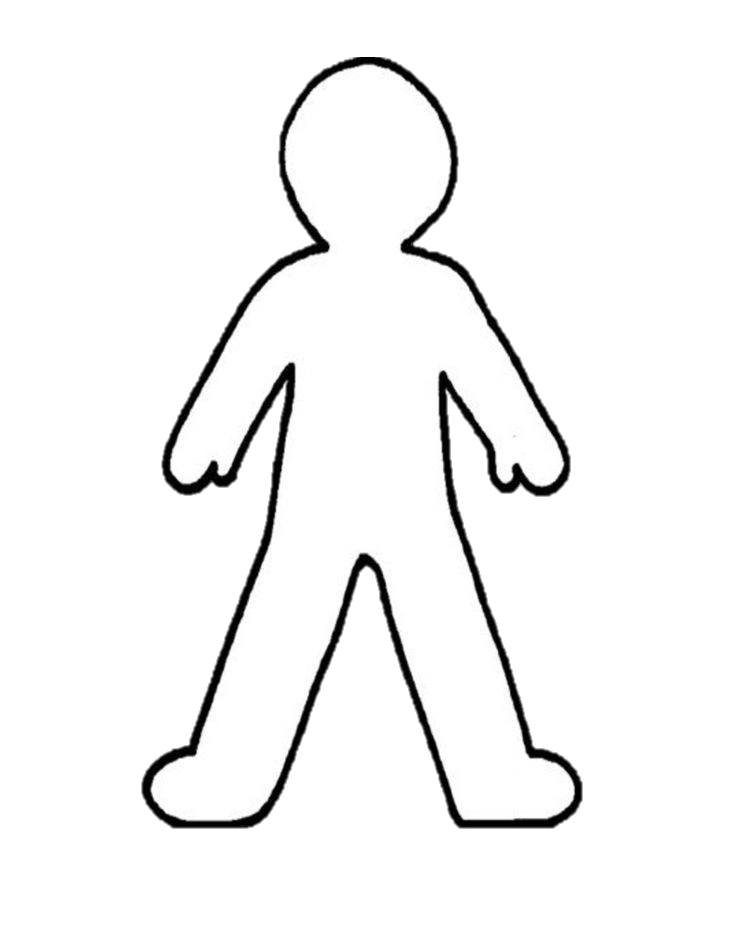 Young girl
12-year-old girl
lonely
lonely
grumpy
determined
scared
loved
What new information have we found out about the characters?
www.lisareneeruggeri.com
What would you want to ask Sadie, Evelyn or Noel?
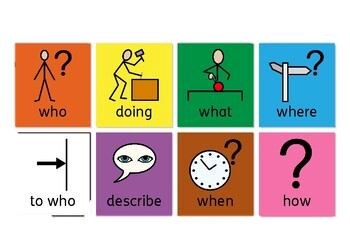 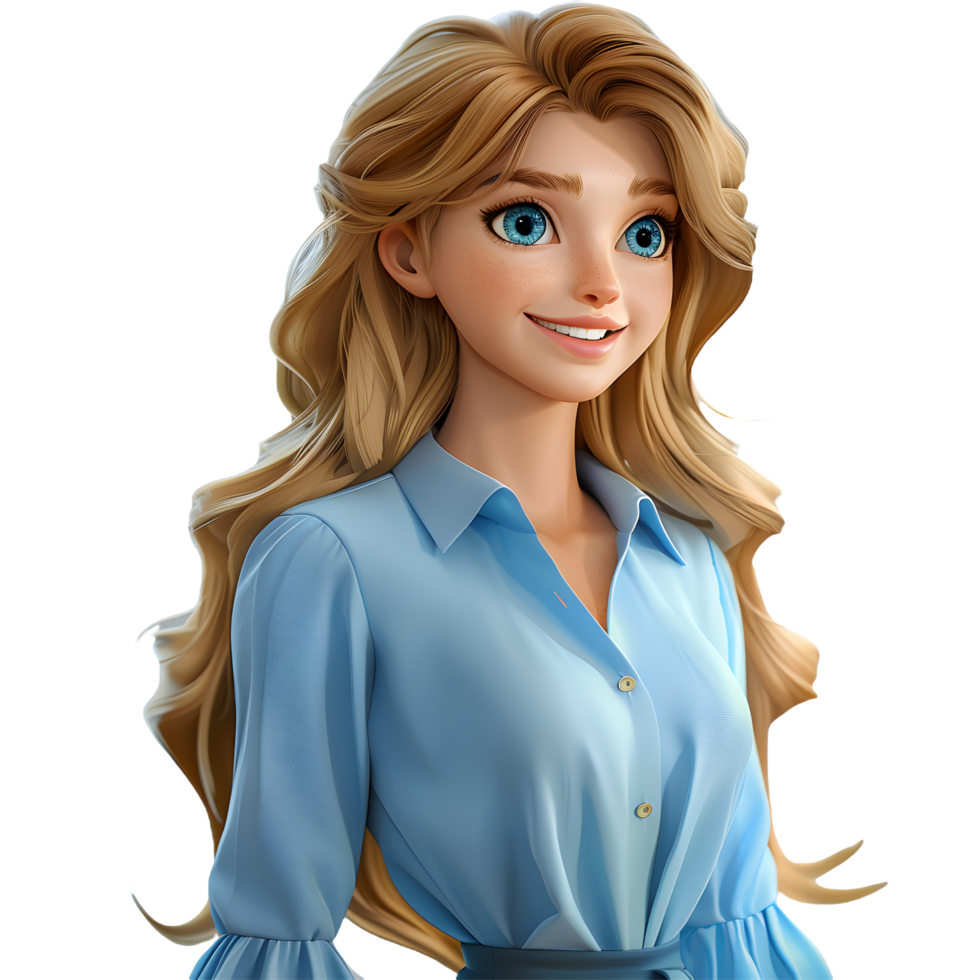 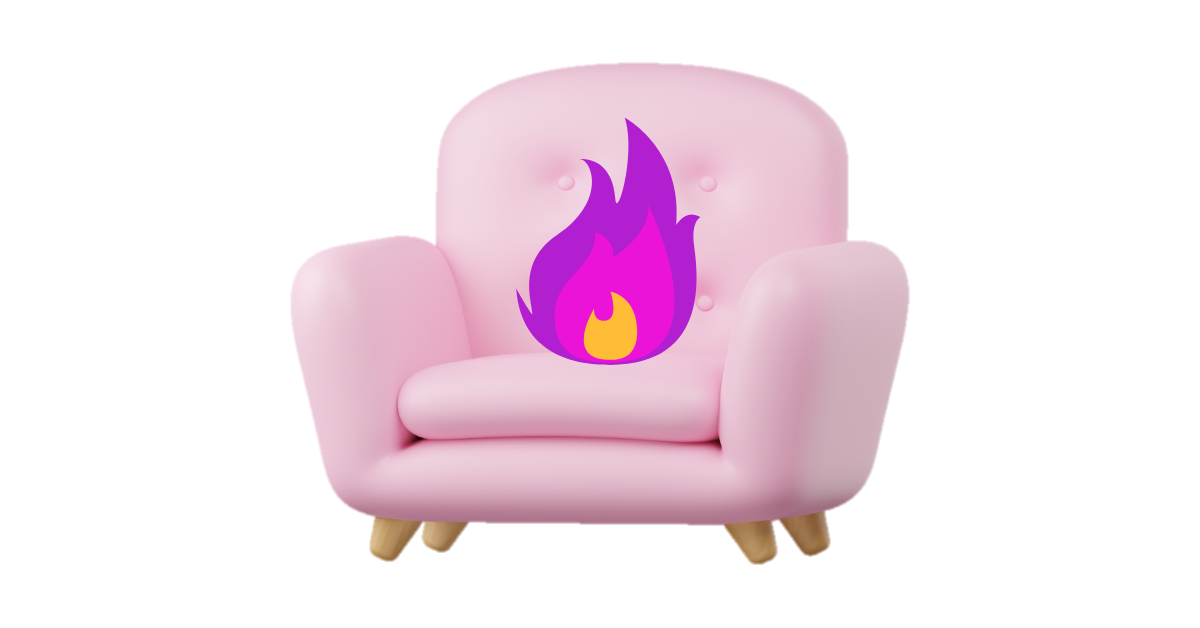 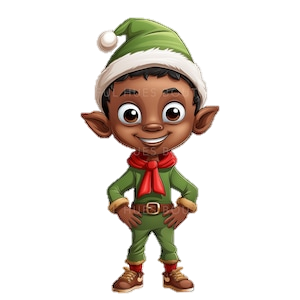 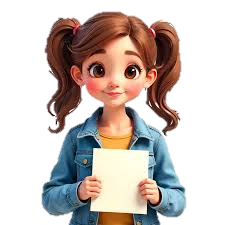 www.lisareneeruggeri.com
What would you want to ask Sadie, Evelyn or Noel?
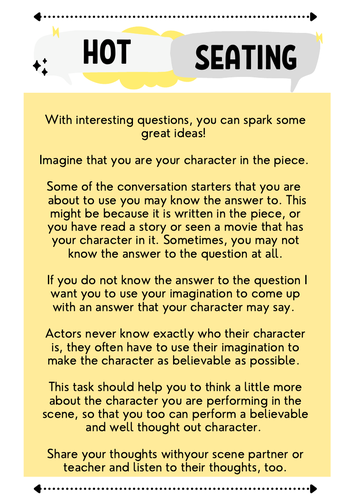 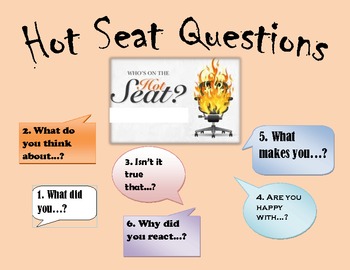 www.lisareneeruggeri.com
What would you want to ask Sadie, Evelyn or Noel?
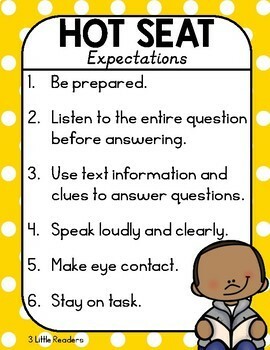 www.lisareneeruggeri.com
Lesson 7: Persuasive Poster for the Winter Fair
www.lisareneeruggeri.com
What makes a good poster? 
Which one is better and why?
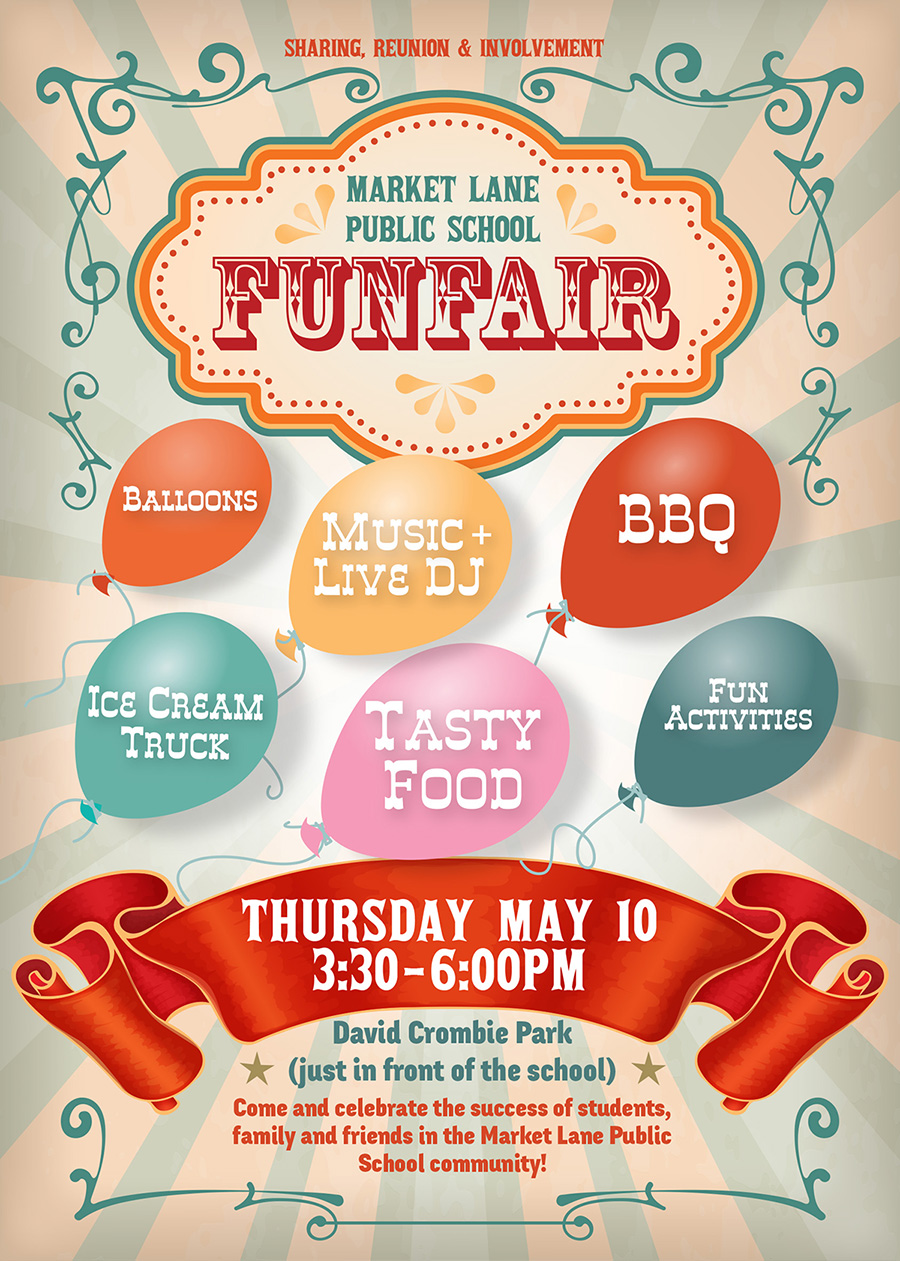 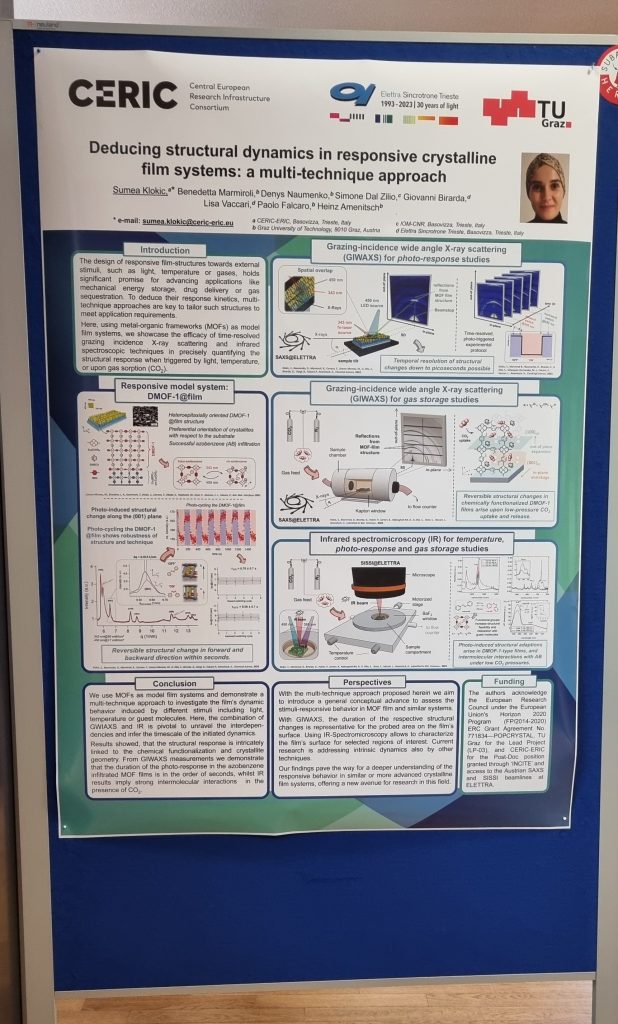 www.lisareneeruggeri.com
What makes a good poster?
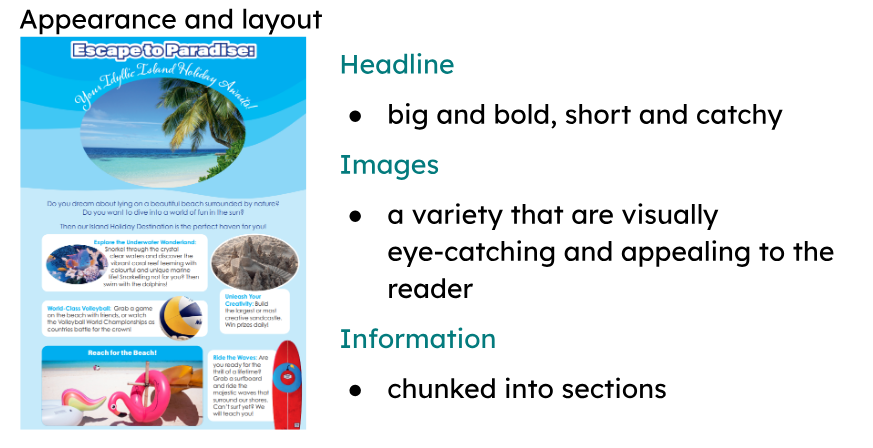 www.lisareneeruggeri.com
What makes a good poster?
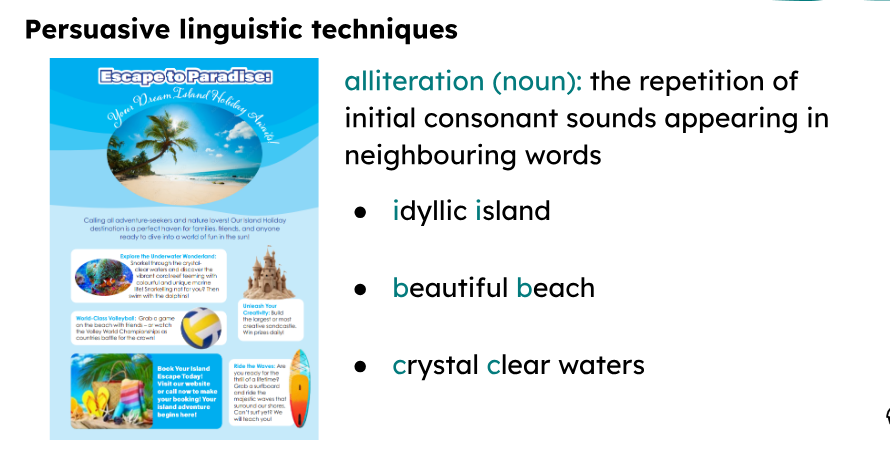 www.lisareneeruggeri.com
What makes a good poster?
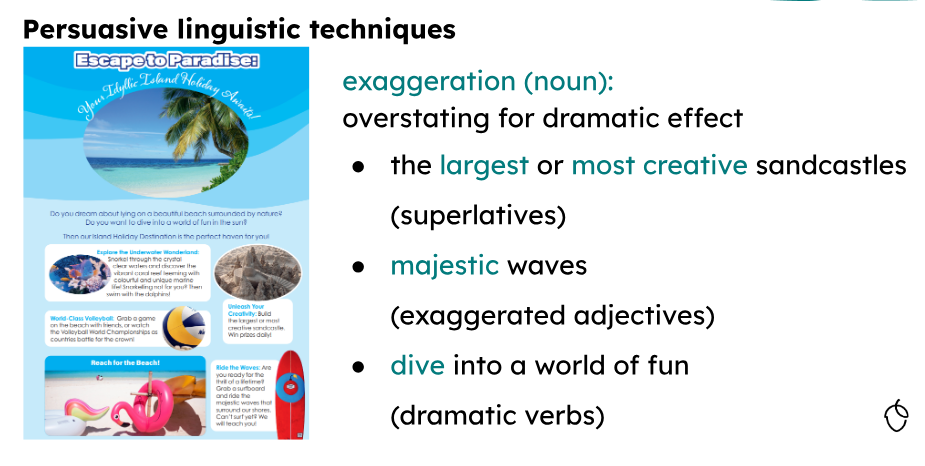 www.lisareneeruggeri.com
What makes a good poster?
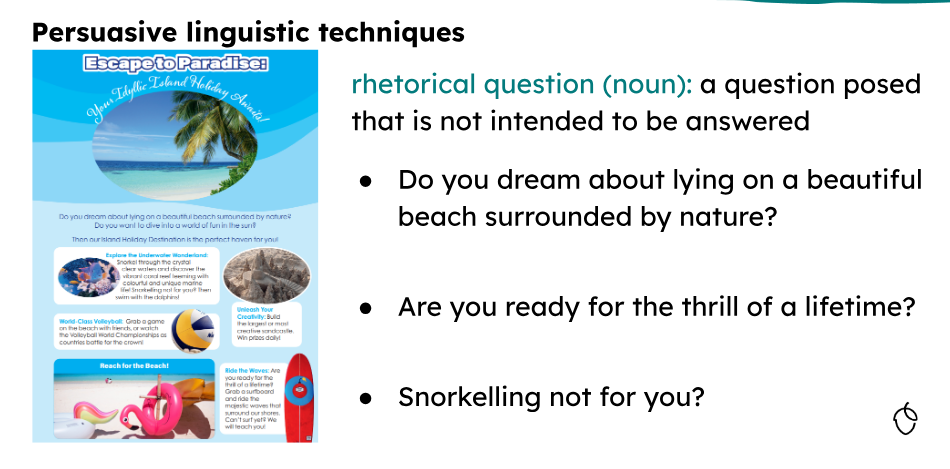 www.lisareneeruggeri.com
What makes a good poster?
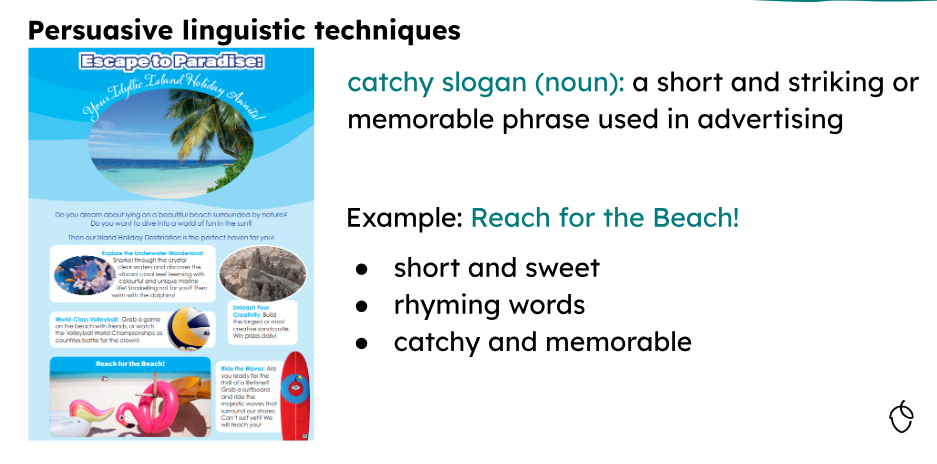 www.lisareneeruggeri.com
5. Call to Action
Tell the reader what you want them to doE.g. “Join us at 3pm on Friday!” / “Bring your friends and family!”
6. Dates, Times, and Location
Important factual details must be easy to find and read
7. Colourful Visuals / Images
Pictures, drawings, or graphics to make it attractive and funE.g. Snowflakes, fairy lights, Santa’s sleigh, children playing
 8. Organised Layout
Information in sections or boxes
Use bullet points, bold fonts, or borders to separate ideas
Rhetorical questions (“Are you ready for the best day ever?”)
Alliteration (“Fantastic Festive Fun!”)
Slogans or catchy phrases
1. Eye-Catching Title / Headline
Big, bold, and exciting
Grabs the reader’s attention straight awayE.g. “Come to the Magical Winter Fair!”
 2. Persuasive Language
Use emotive, positive, and enthusiastic languageE.g. “You won’t want to miss it!” / “The best event of the year!”
3. Clear Purpose
What is the poster for?
Who is it aimed at?E.g. Inviting families, children, or friends to an event
4. Reasons Why
Include 3 clear reasons someone should come E.g. “Delicious treats, magical games, and a special surprise guest!”
www.lisareneeruggeri.com
Which features can you see?
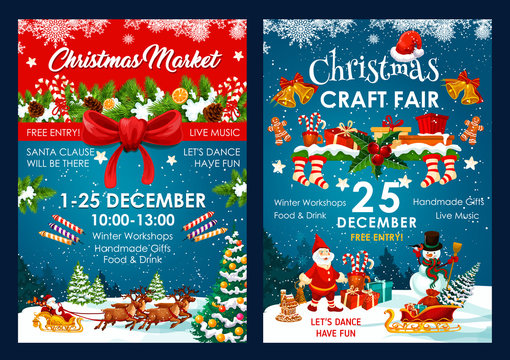 www.lisareneeruggeri.com
Lesson 8: Planning an Alternative Ending (Narrative Plan)
www.lisareneeruggeri.com
What might happen next …?
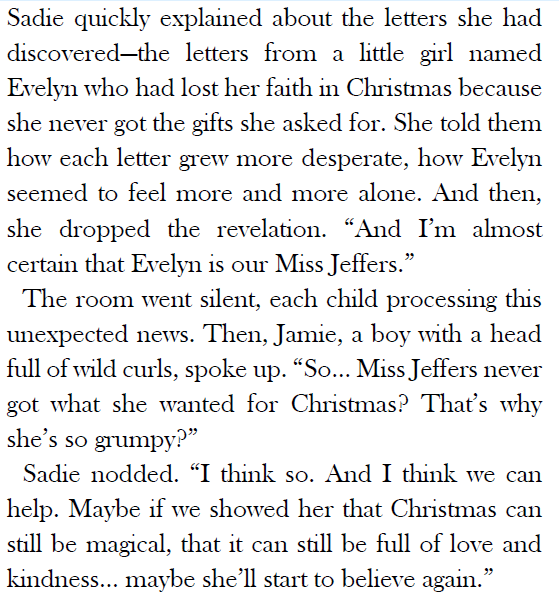 www.lisareneeruggeri.com
What might happen next …?
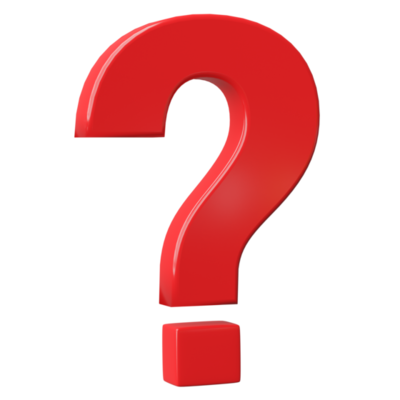 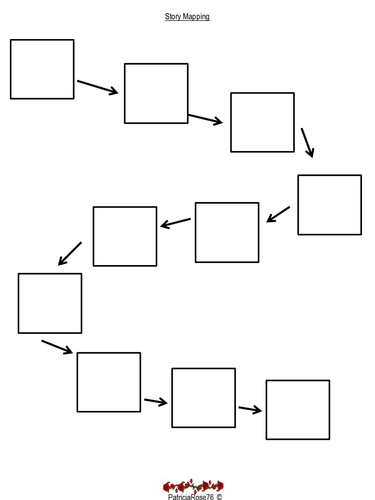 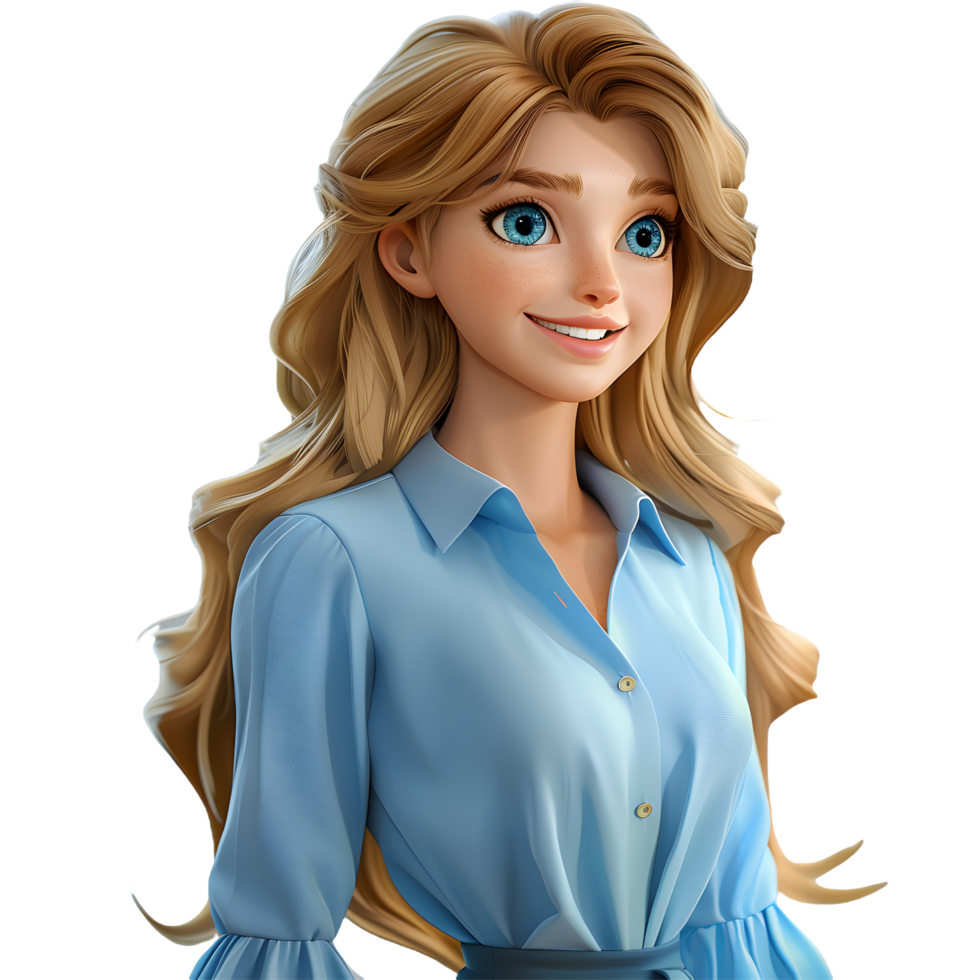 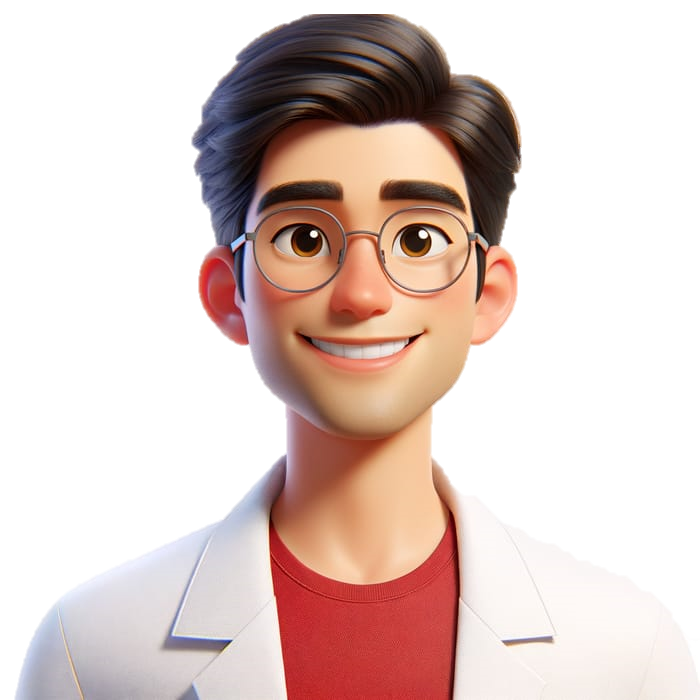 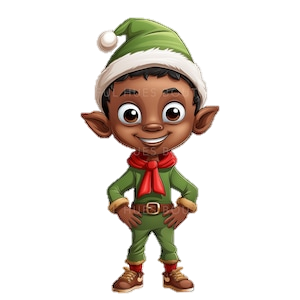 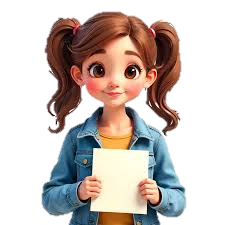 www.lisareneeruggeri.com
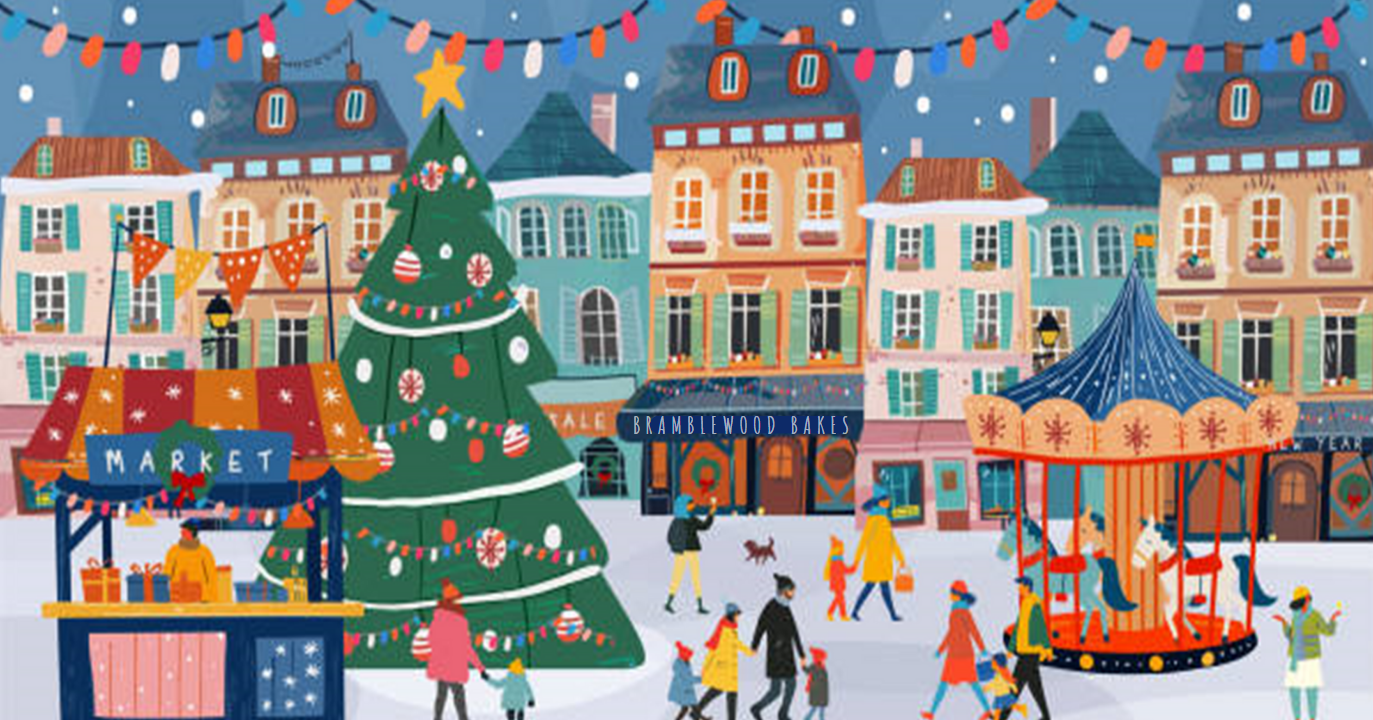 Bramblewood Bakes
www.lisareneeruggeri.com
Lesson 9: Writing a Narrative
www.lisareneeruggeri.com
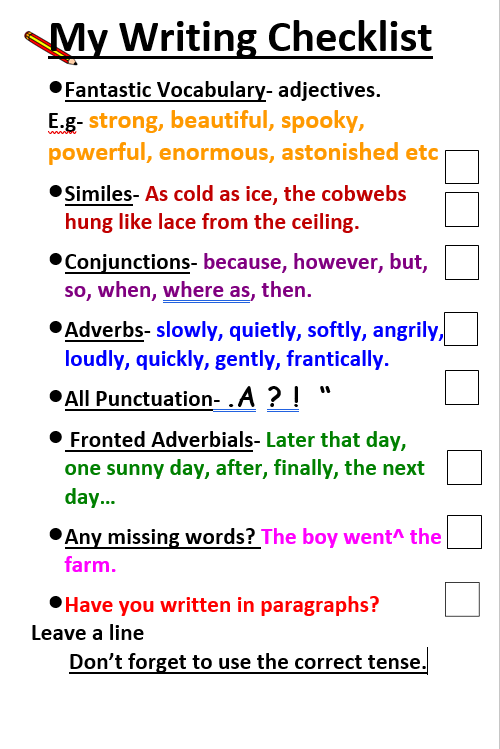 www.lisareneeruggeri.com
Lesson 10: Editing a Narrative
www.lisareneeruggeri.com
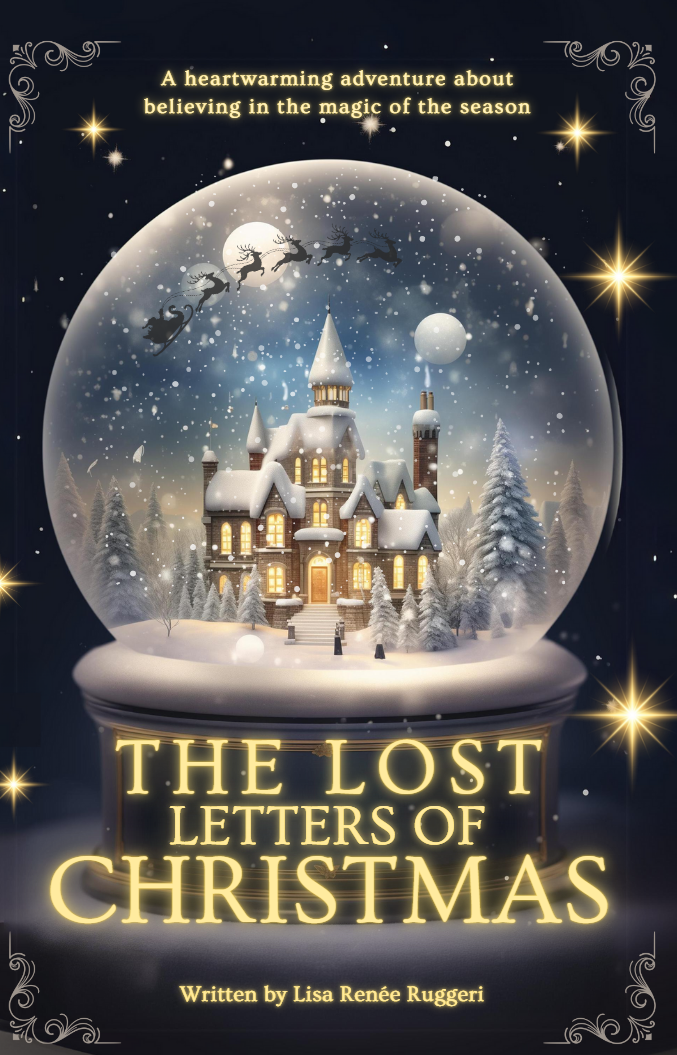 Was your ending the same?
 How did it differ?

Reflect: How does this story relate to us, especially at Christmas?
www.lisareneeruggeri.com
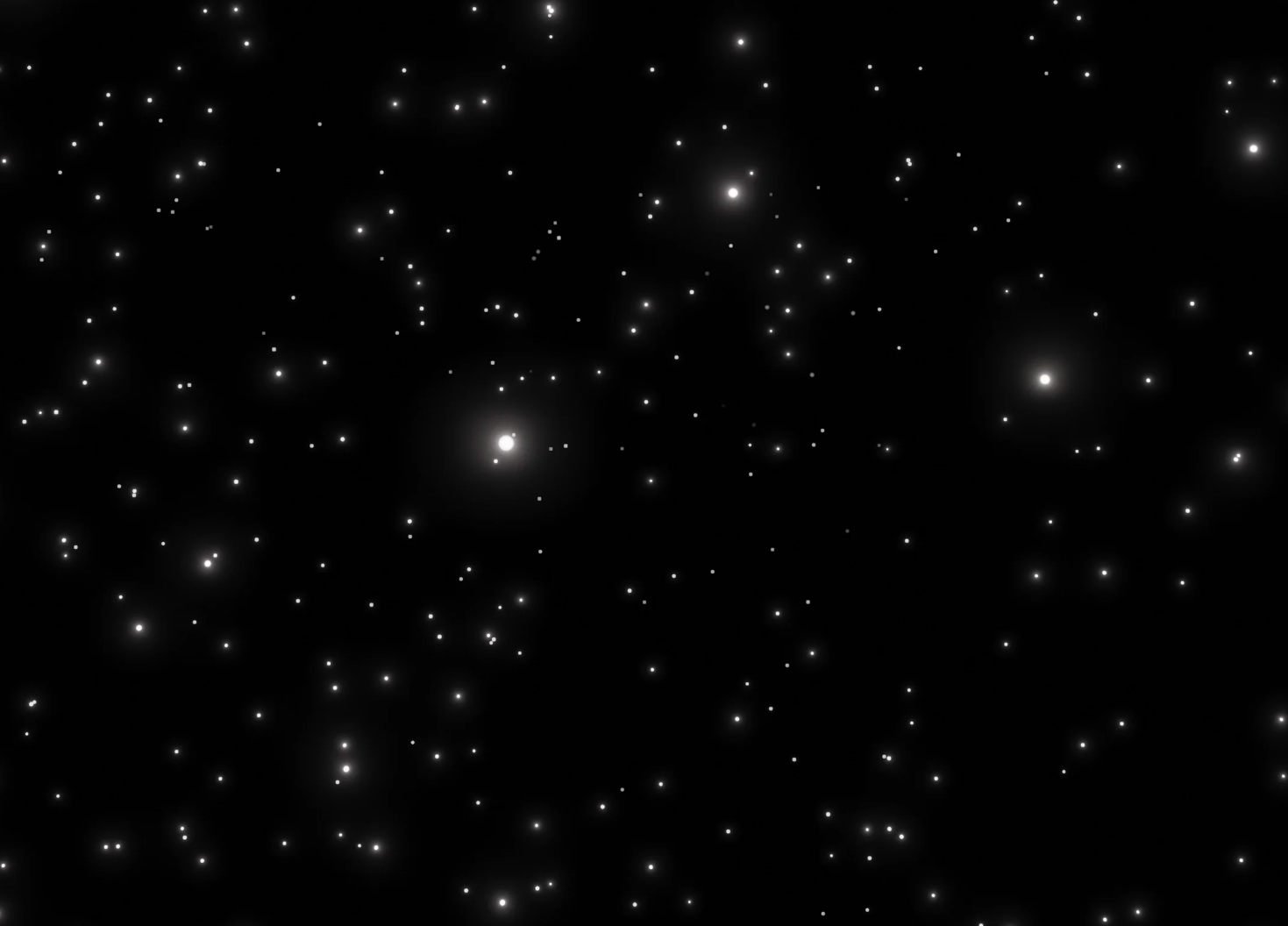 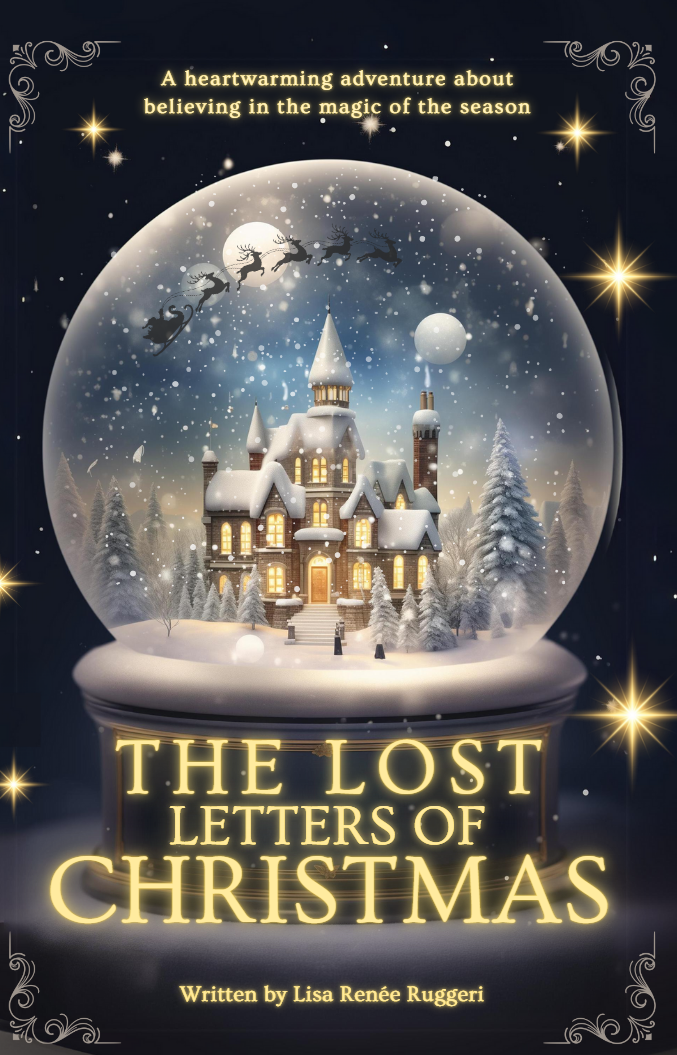 What message did the author want to convey to the reader?
www.lisareneeruggeri.com
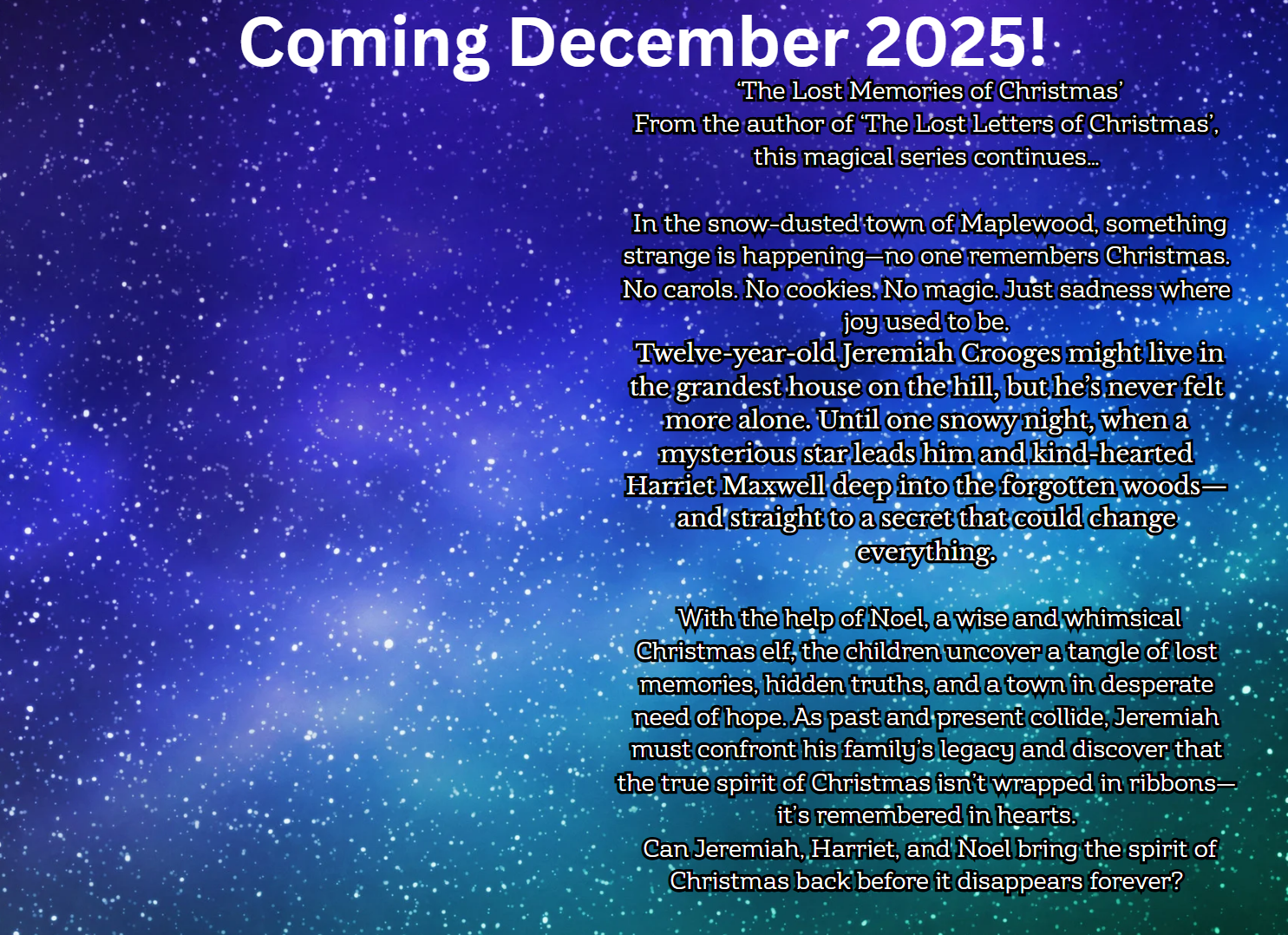 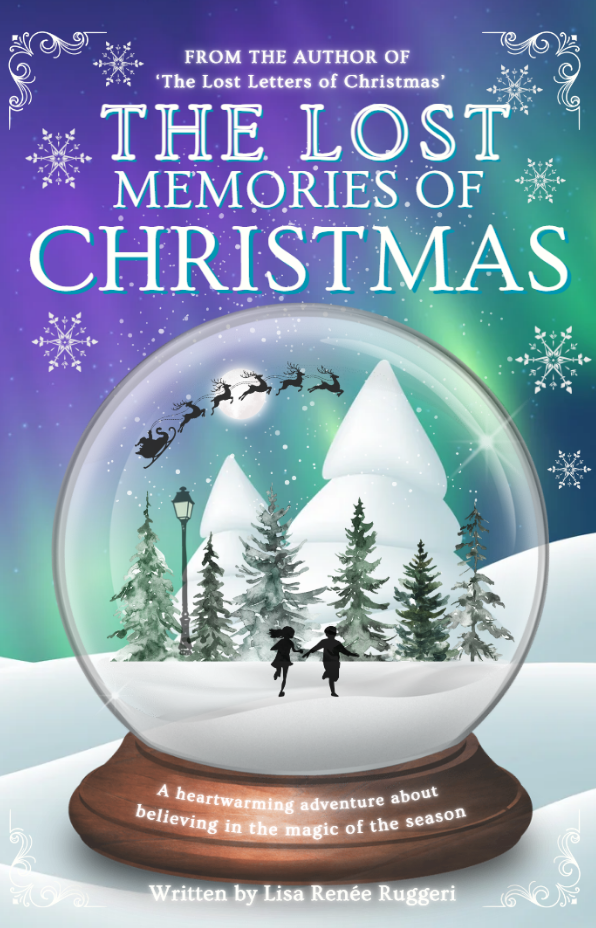 www.lisareneeruggeri.com